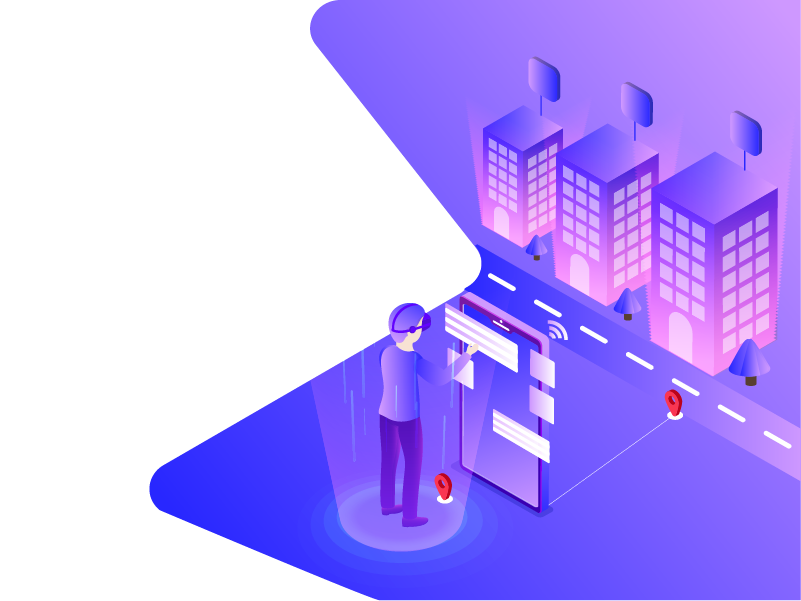 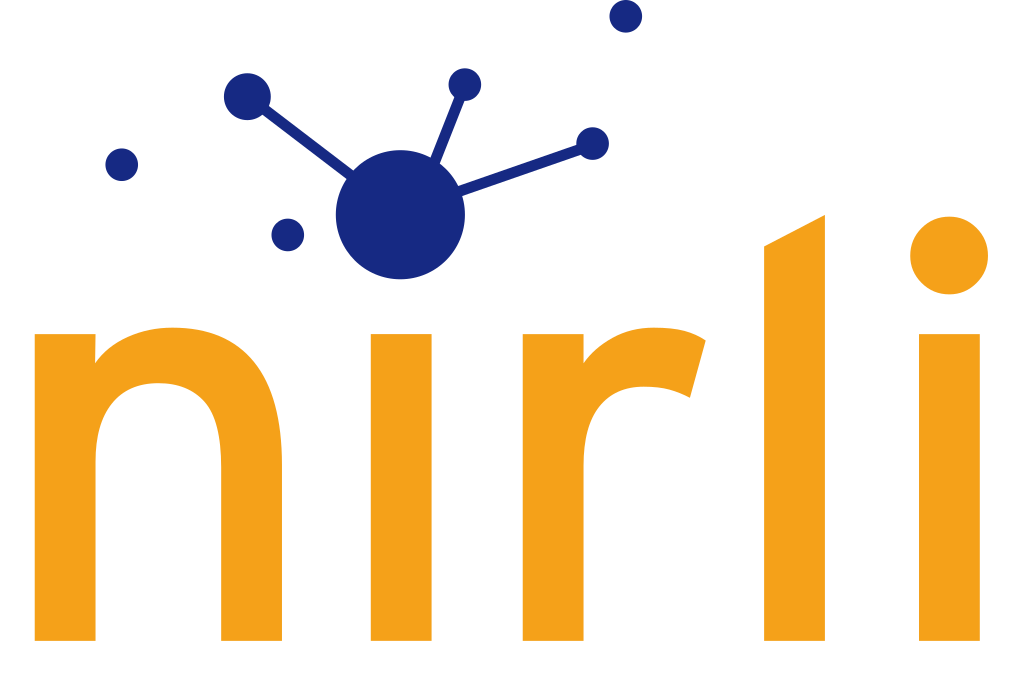 Immersive marketplace for real estate
Jean-Marc Duyckaerts
Founder & CEO
www.nirli.eu
https://www.linkedin.com/in/jmduyckaerts/
0495/588.478
jmduyckaerts@nirli.be
2
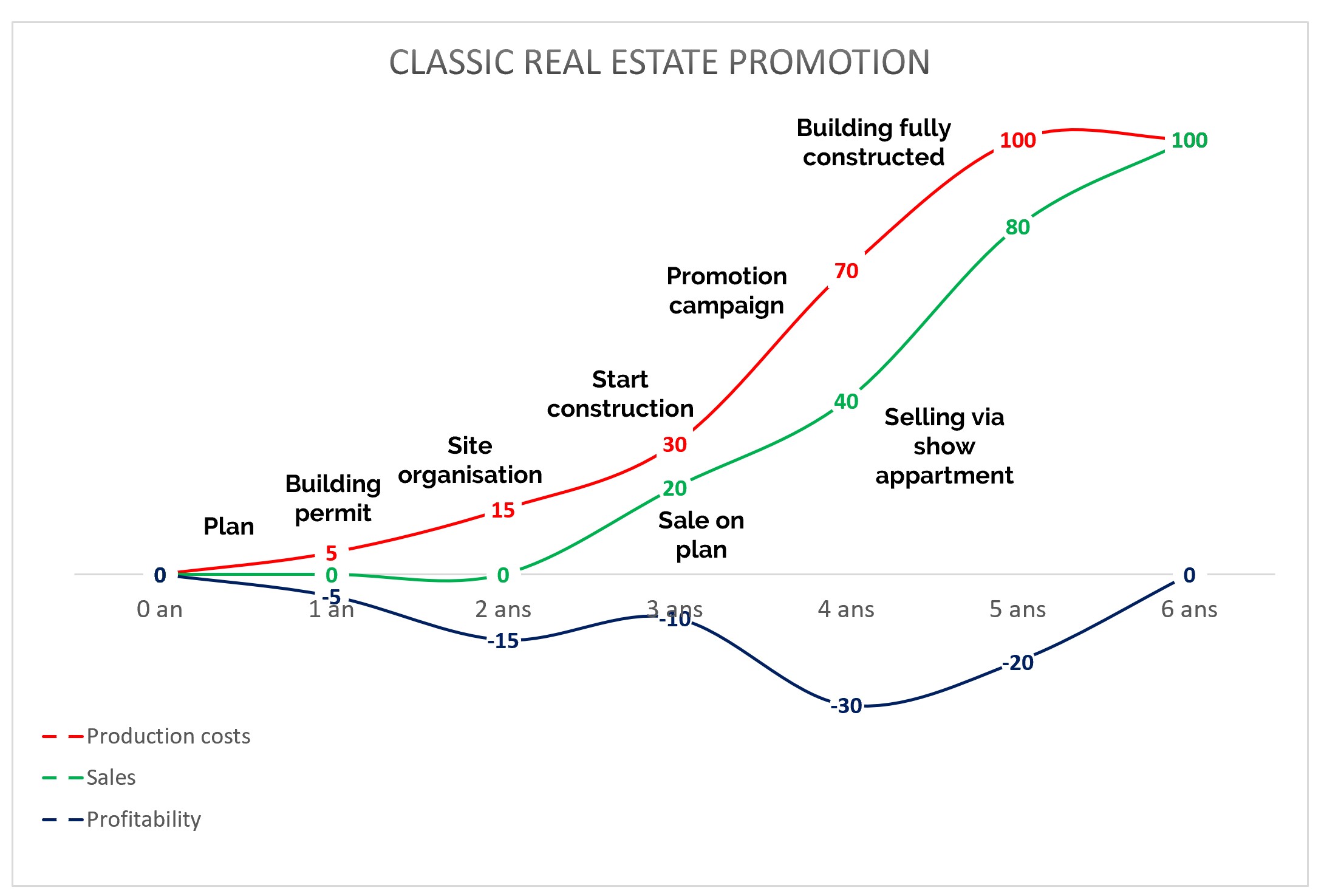 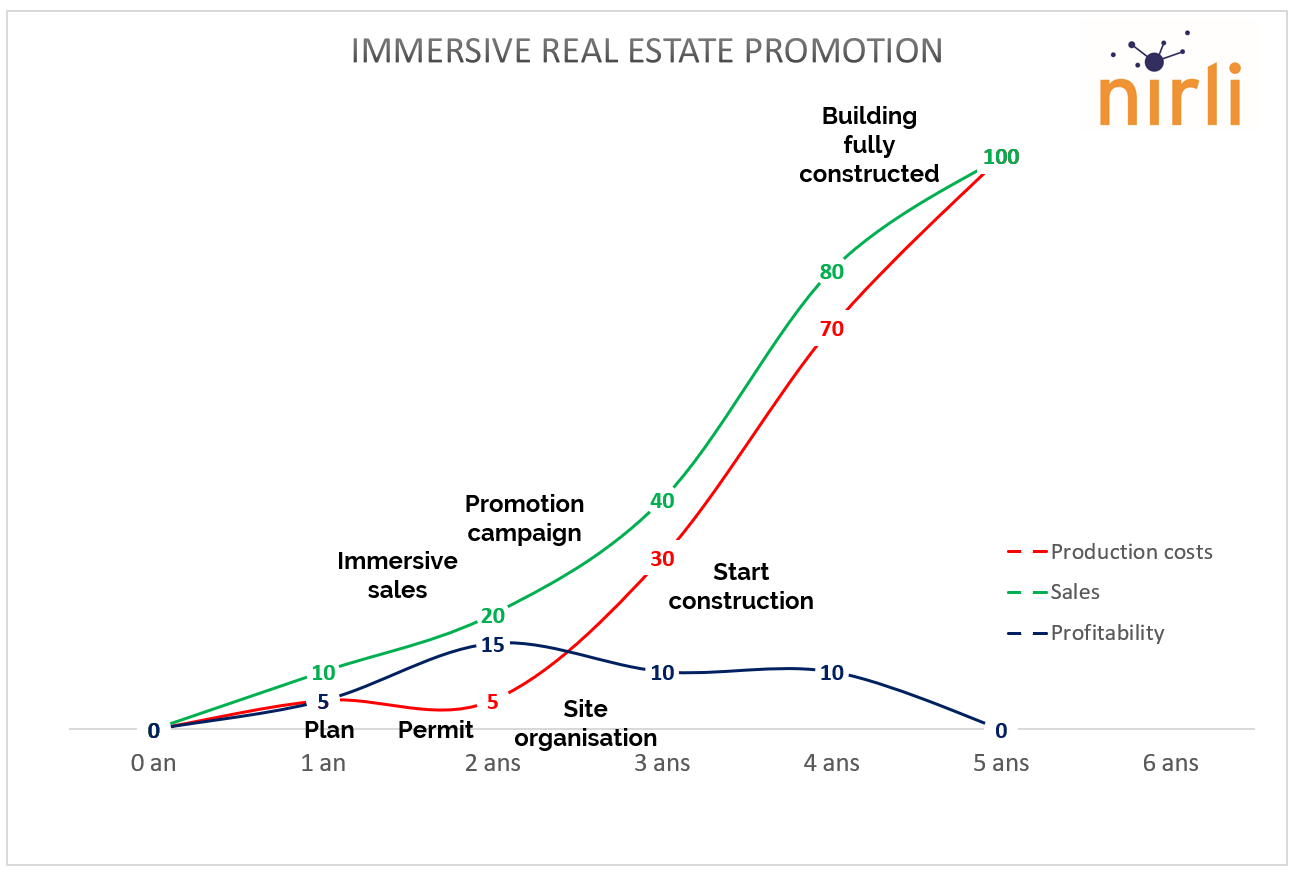 Process
Construction starts after 3 years in order to have a show appartment to boost the sales. 
After 4 years, the full building is constructed and customers cannot more customize.
Process
Sales start from the building permit and the buildings are still customizable till the end.
Construction can start after the majority of sales
Financial profitability
Production costs (in red) are always higer than the sales (in green)
Profesionnals are running after their money till the end of the sales (in green)
The real profitability is known and reached at the end (in blue)
Financial profitability
Sales (in green) are always higher than the production costs (in red).
Professionals are managing proactively their financial profitability stage after stage (in blue).
Integrating and creating the right technology and infrastructure to scale
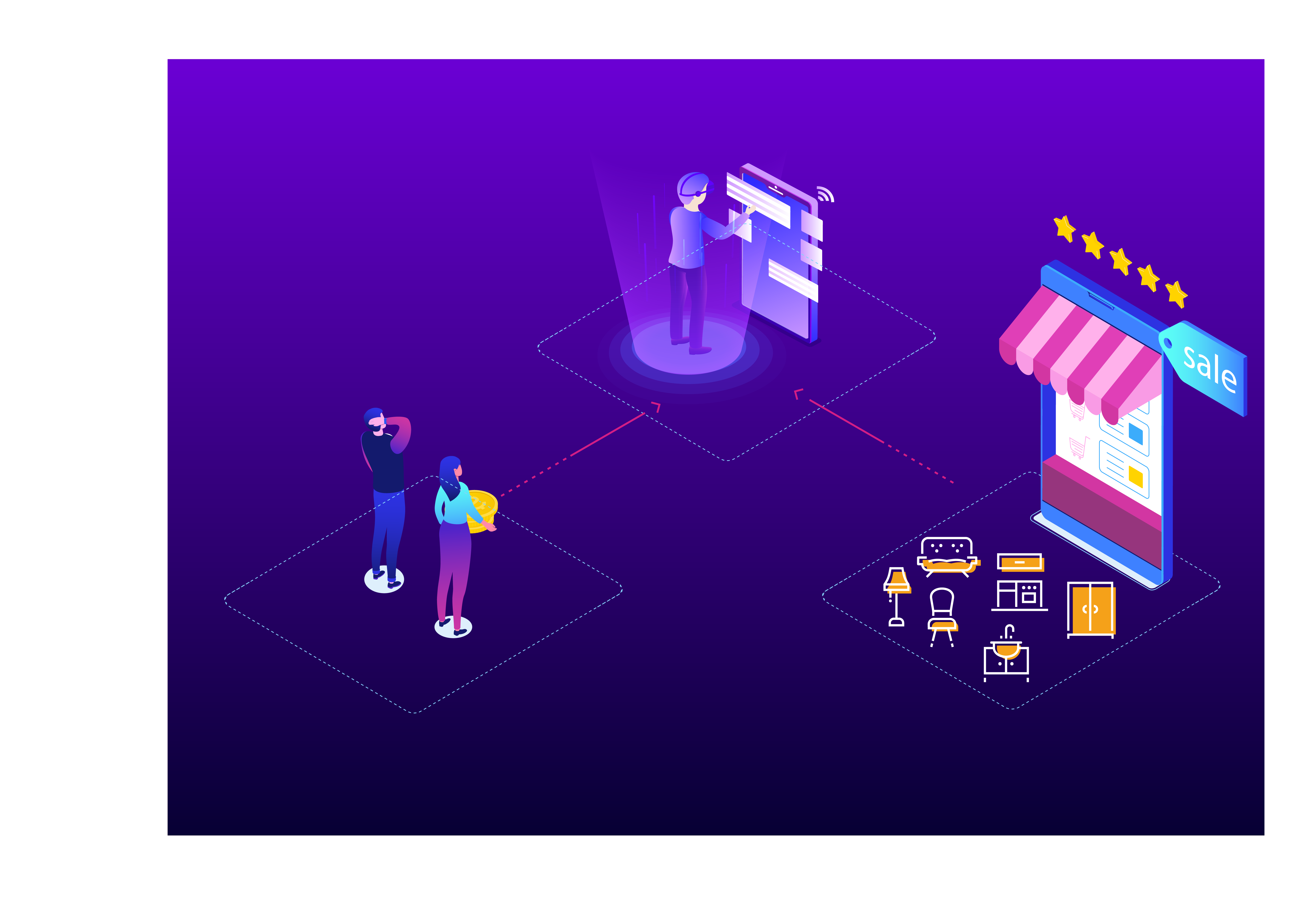 Data
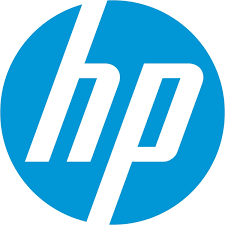 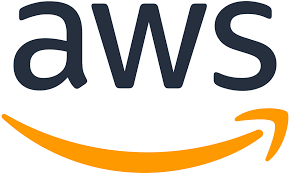 Virtual reality
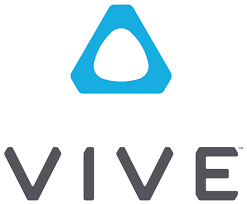 AI
Internal development
4
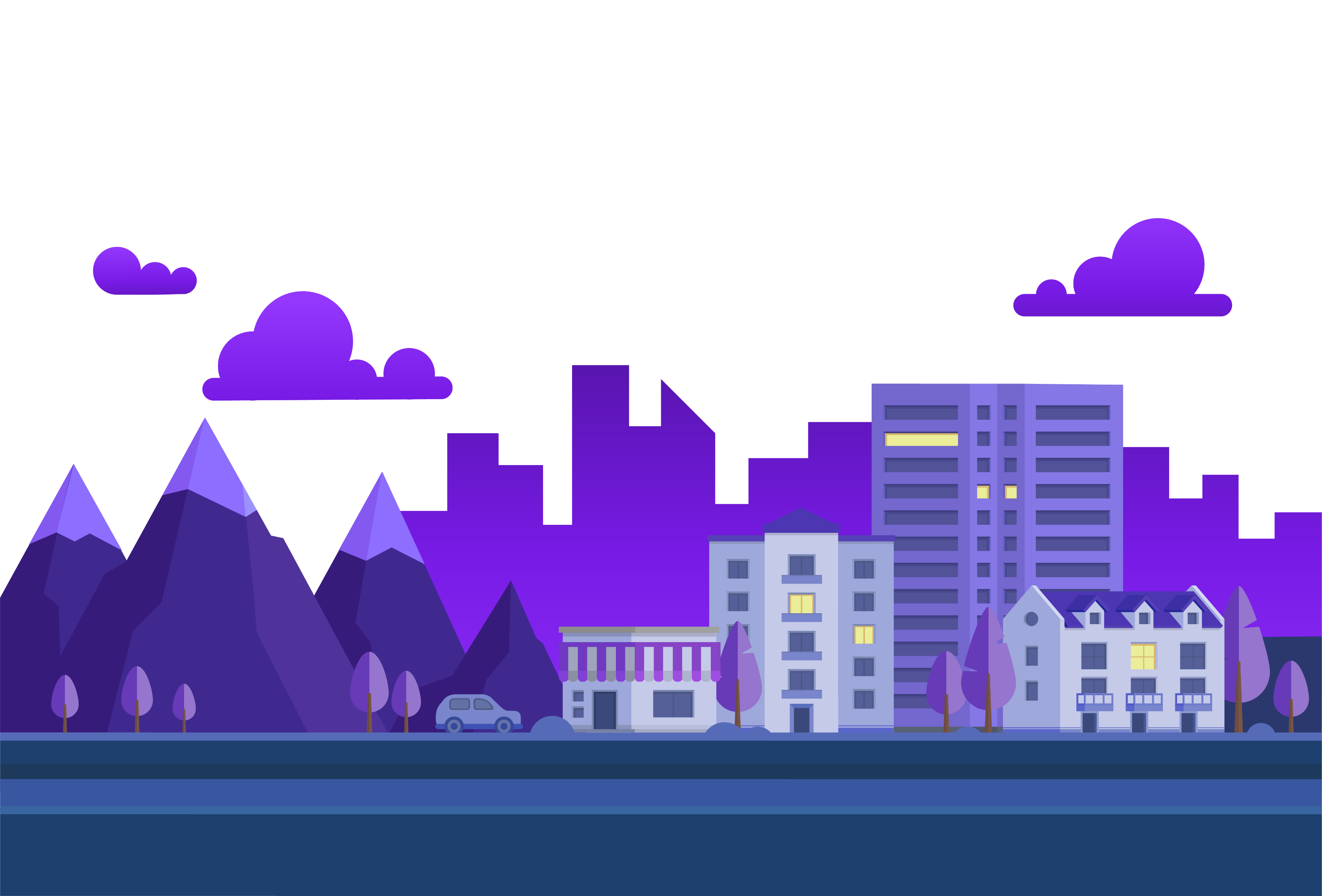 Targeted market: European real estate
320 millions new sqm per year 
200 000 agents
5
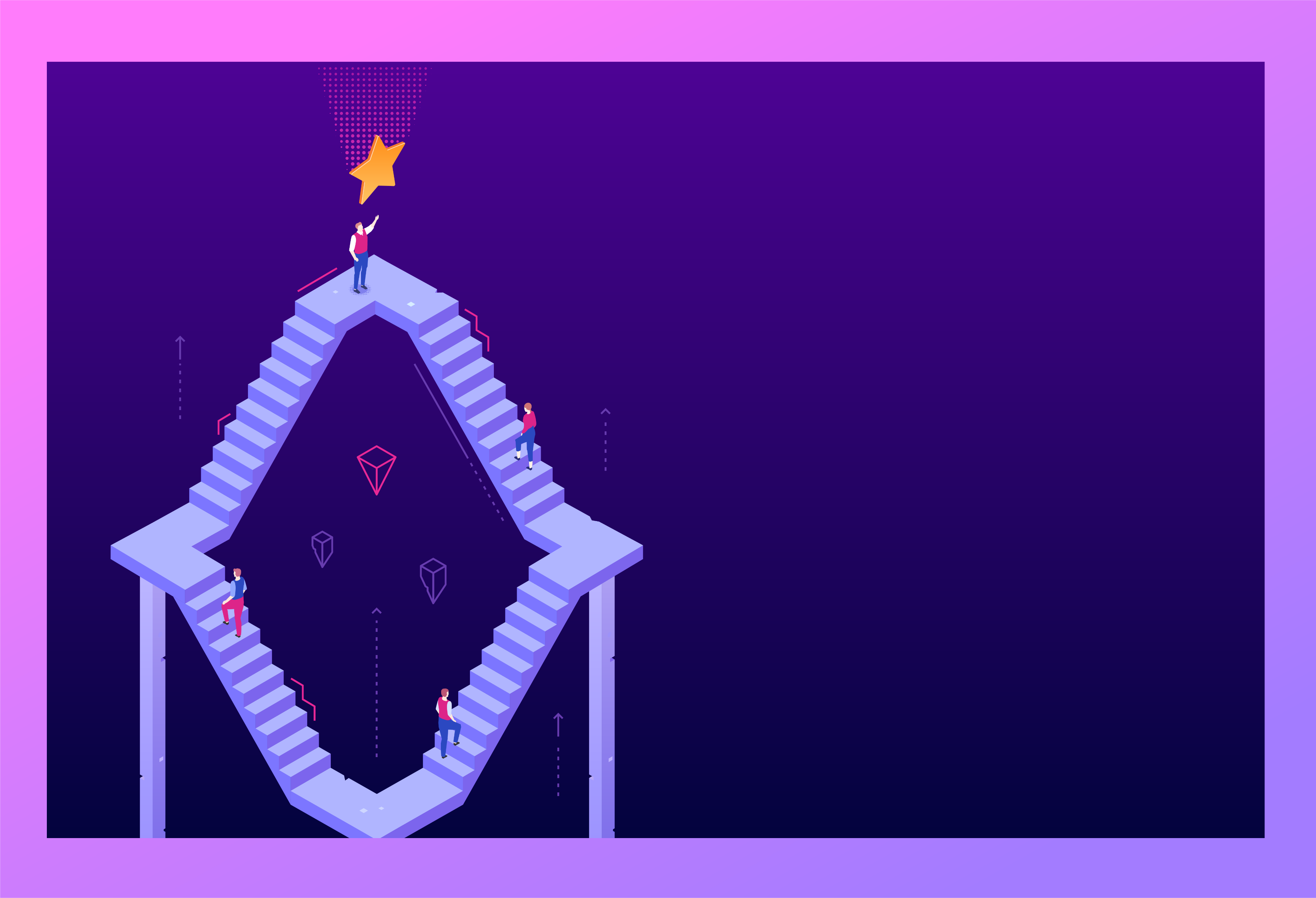 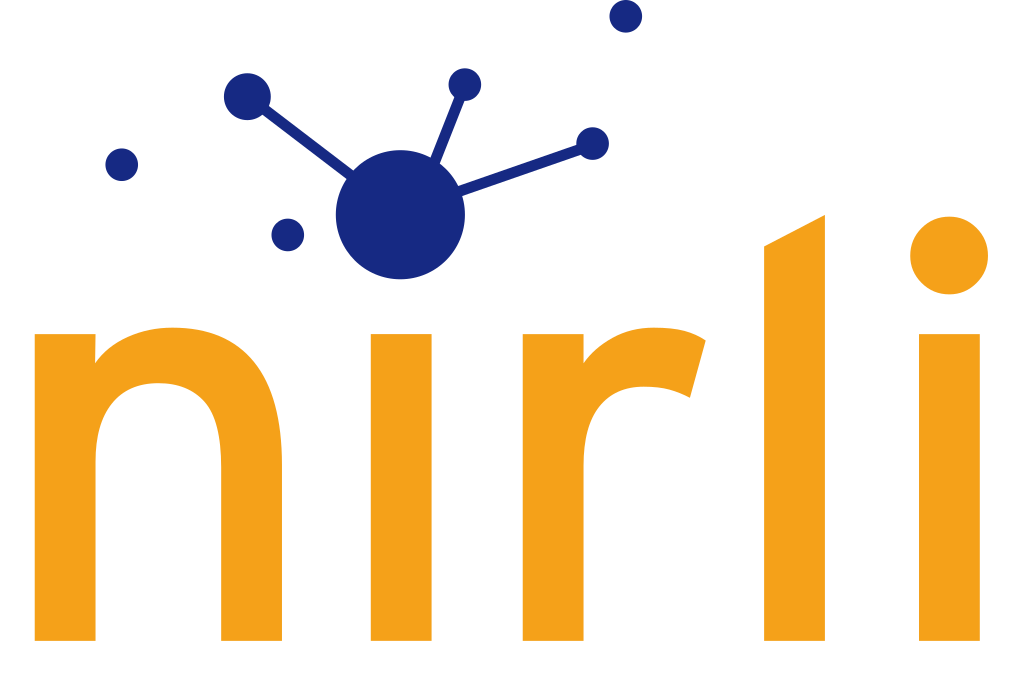 Competition
Immersive self-service
Myhabiteo, habx, homebyme
3D studio self-service
IrisVR, Drawbotics, 3state
3D studio
Marketing Agency
6
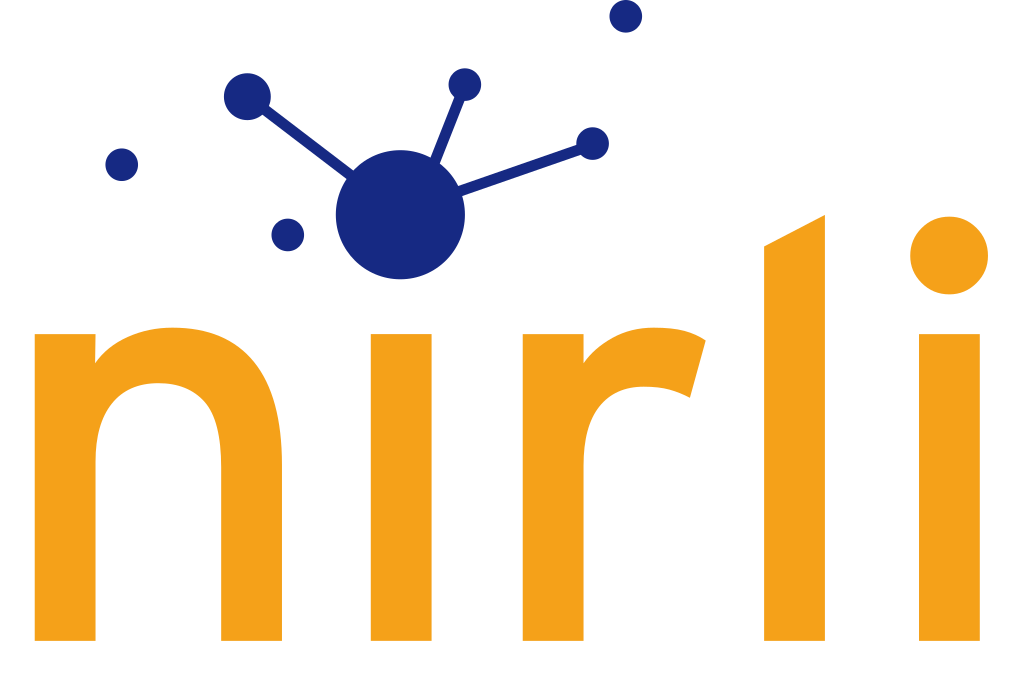 Team: Strong complimentary profiles
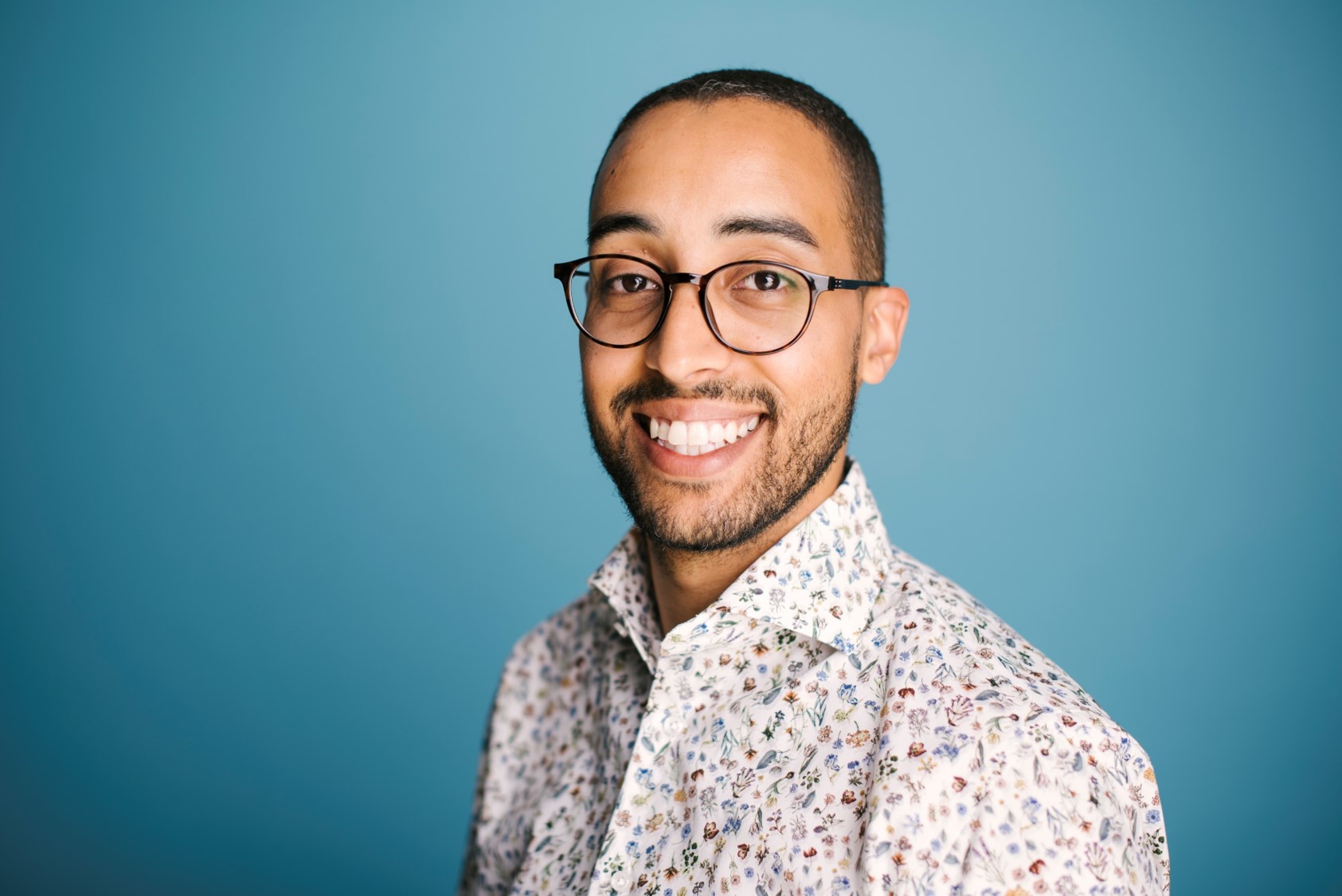 Jean-Marc Duyckaerts Founder & CEO
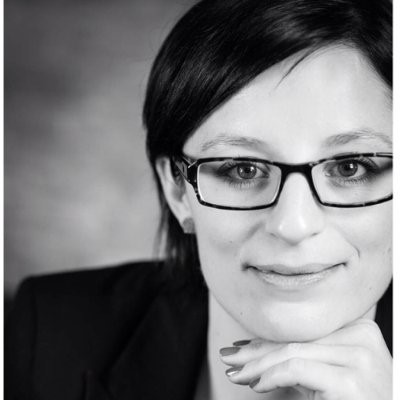 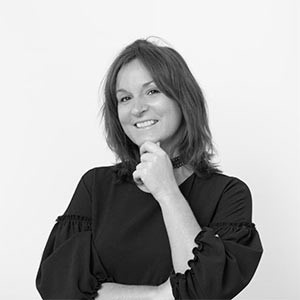 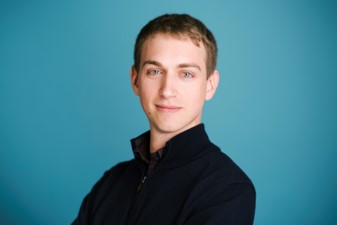 Thomas Morelle Lead Developer
Cyrielle Jacquemart Lead Marketing
Rachel Vandendooren Lead HR
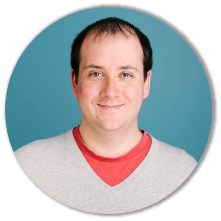 To be engaged  (10)Business Developer NL
Sales specialist FR
Sales specialist NL
Marcom specialist
Management assistant
2 IT developers
2 infographists
1 3D project Manager
1 CTO
Antoine Desmaisières
Lead 3D
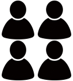 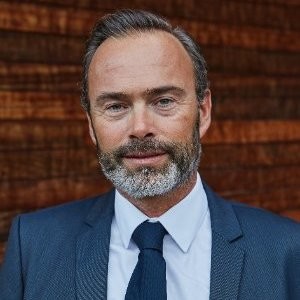 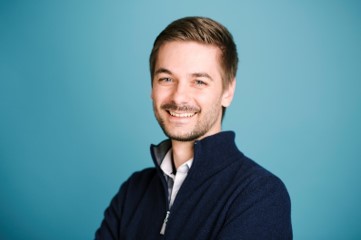 Cédric Falletta Lead Platform
Frédéric LempereurBusiness Developer FR
7
[Speaker Notes: Mix of technical, sales and marketing
We want to strengh the team by employing 11 new persons]
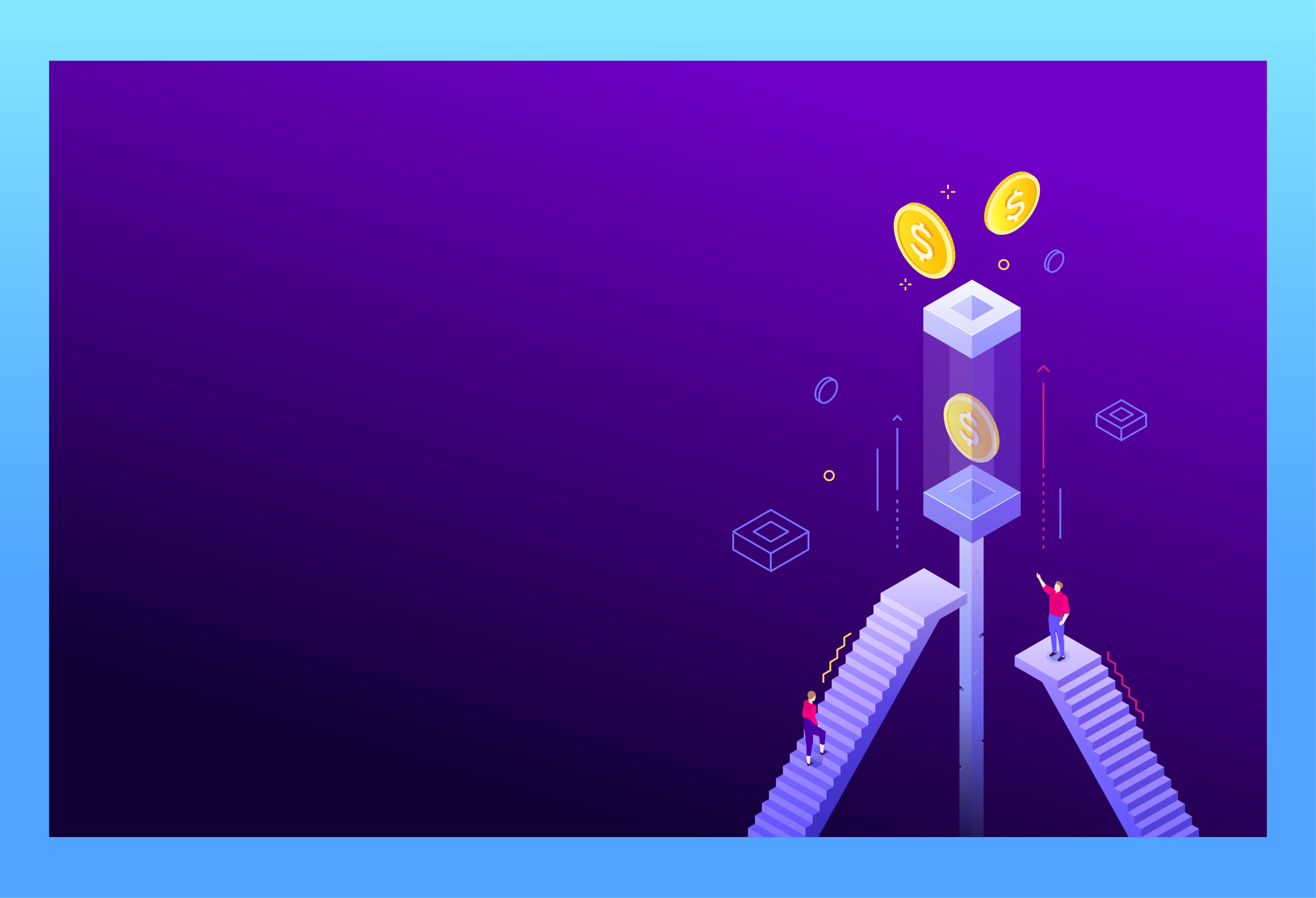 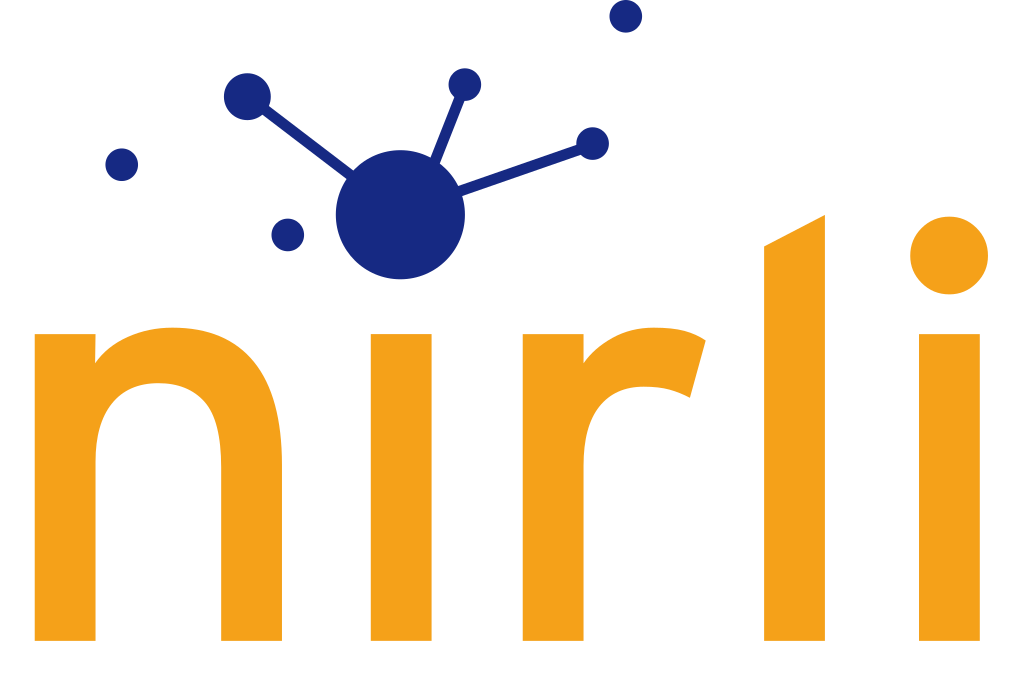 Business model
B2B: Promotors, real estate agencies
Model validated: price per sqm 3€, 5€, 10€
Margin: From 41% up to 90%
Average revenue per project: 8000€
Cost of sales to sign a customer: 1500€
8
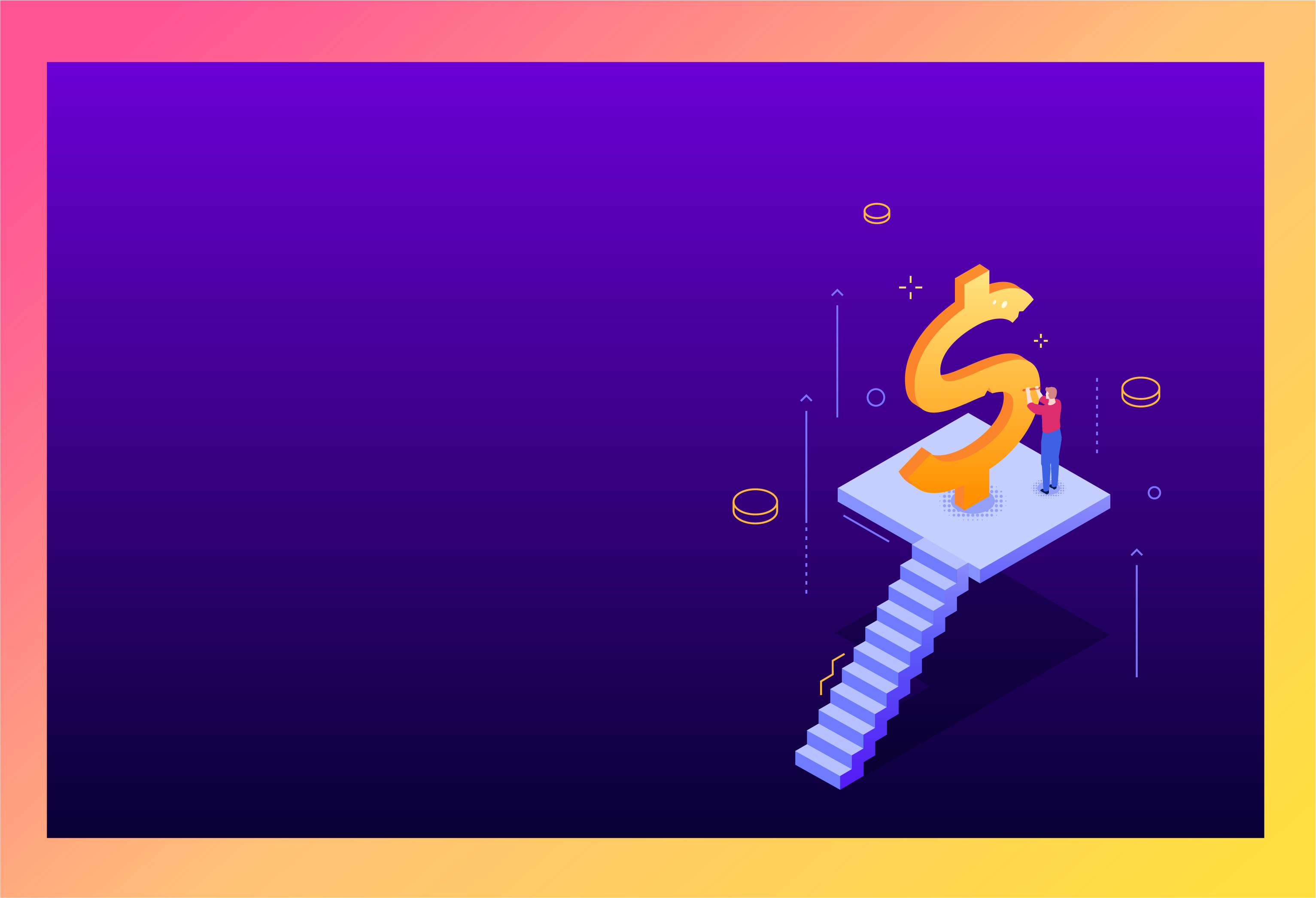 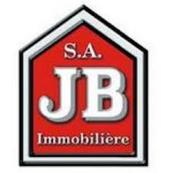 Sales and marketing
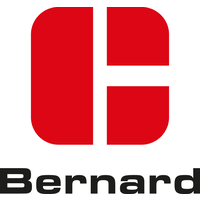 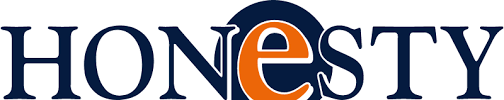 14 recurring customers
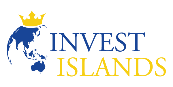 …
Growth by
Signing leaders agencies in regions
Wallonia, Brussels, Luxembourg, second invest countries
Sales representative & CEO events
Product catalog
9
Success KPI’s
10
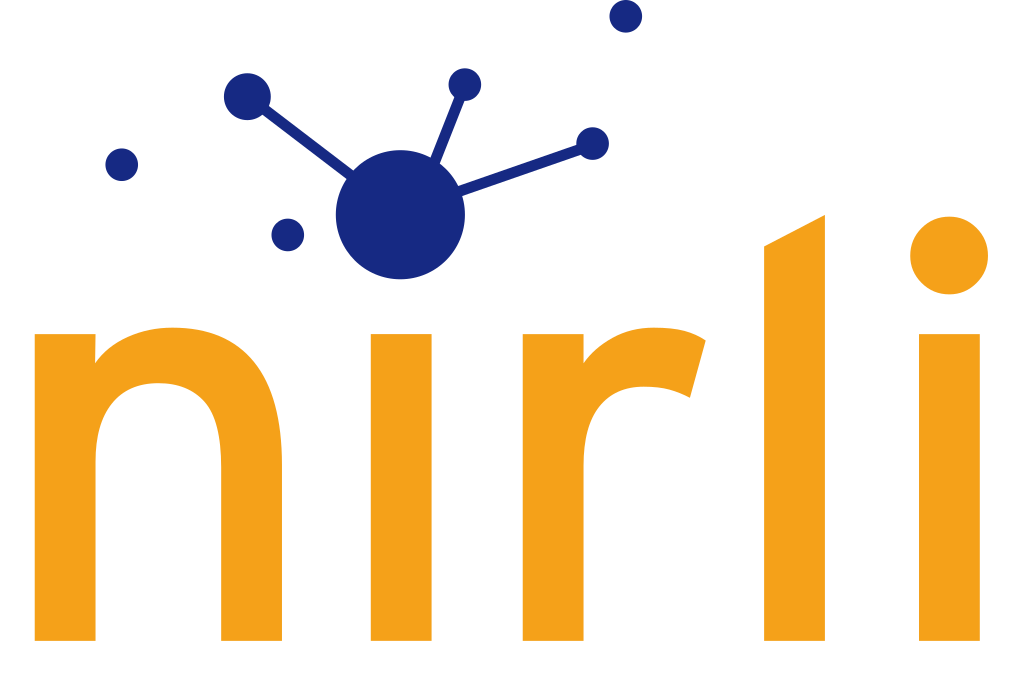 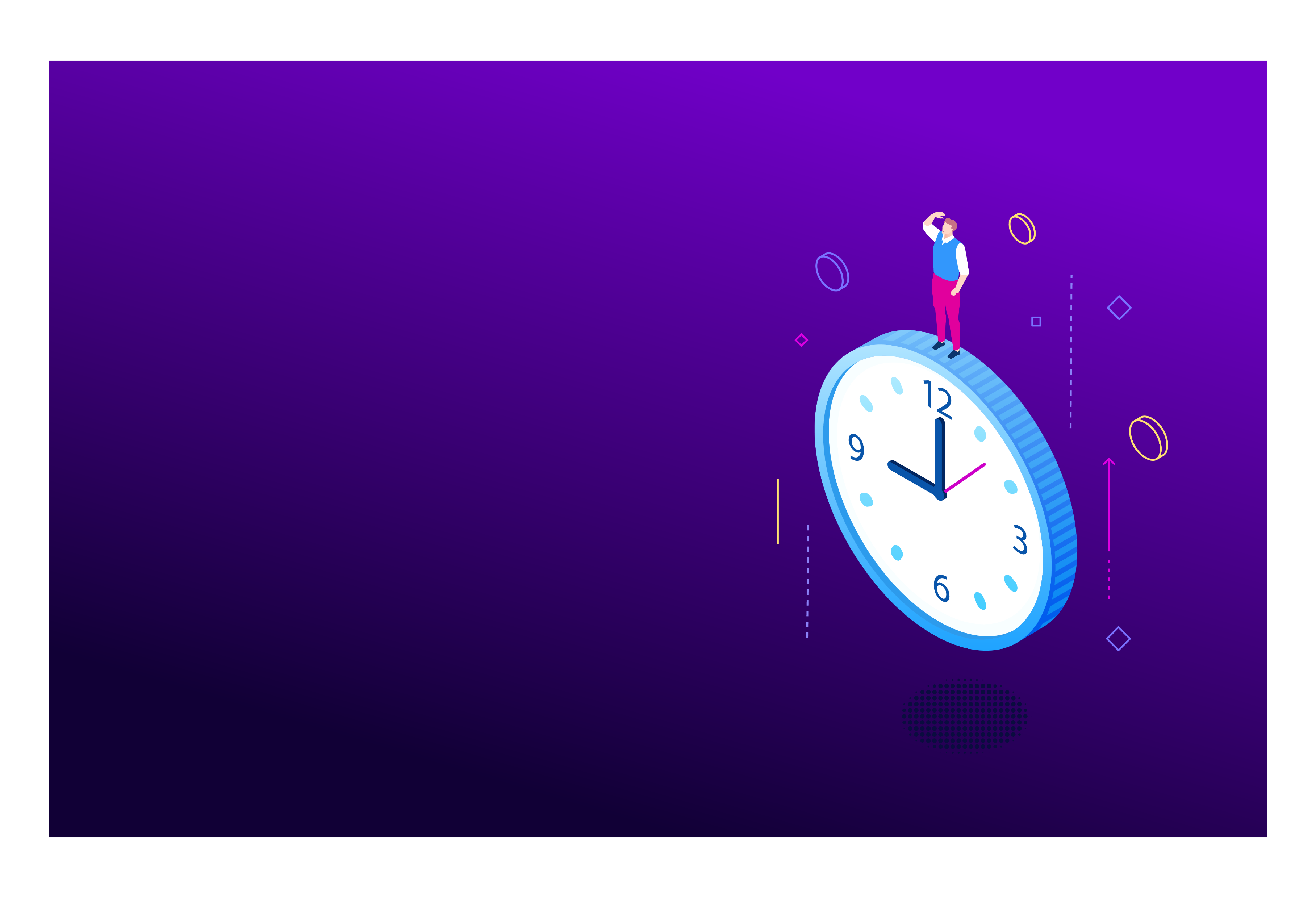 Business plan
Revenue
150 000€
570 000€
2 450 000€
3 820 000€
Ebitda
-63 000€
-30 000€
-200 000€
+400 000€
2022
2020
2021
2019
11
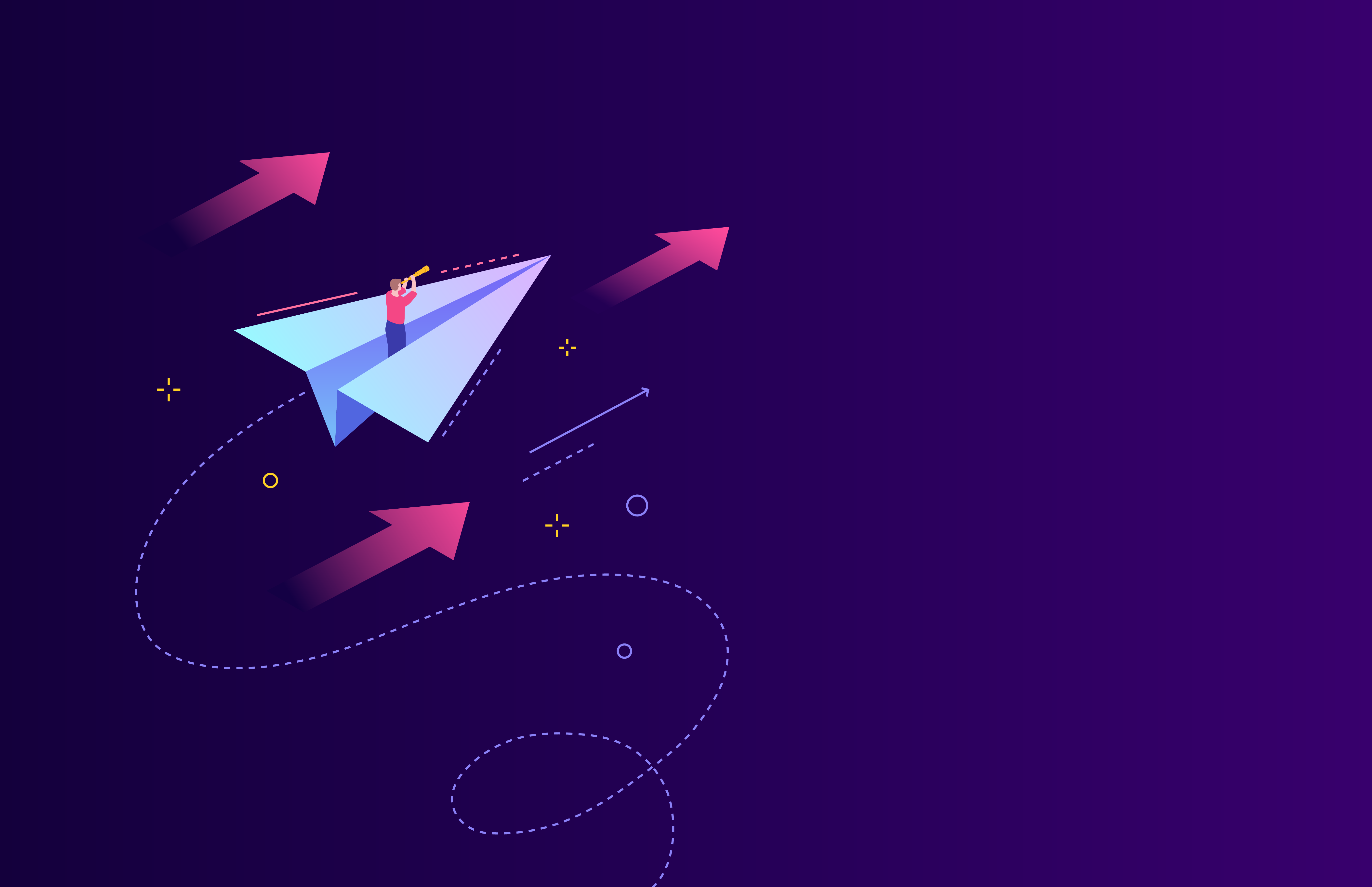 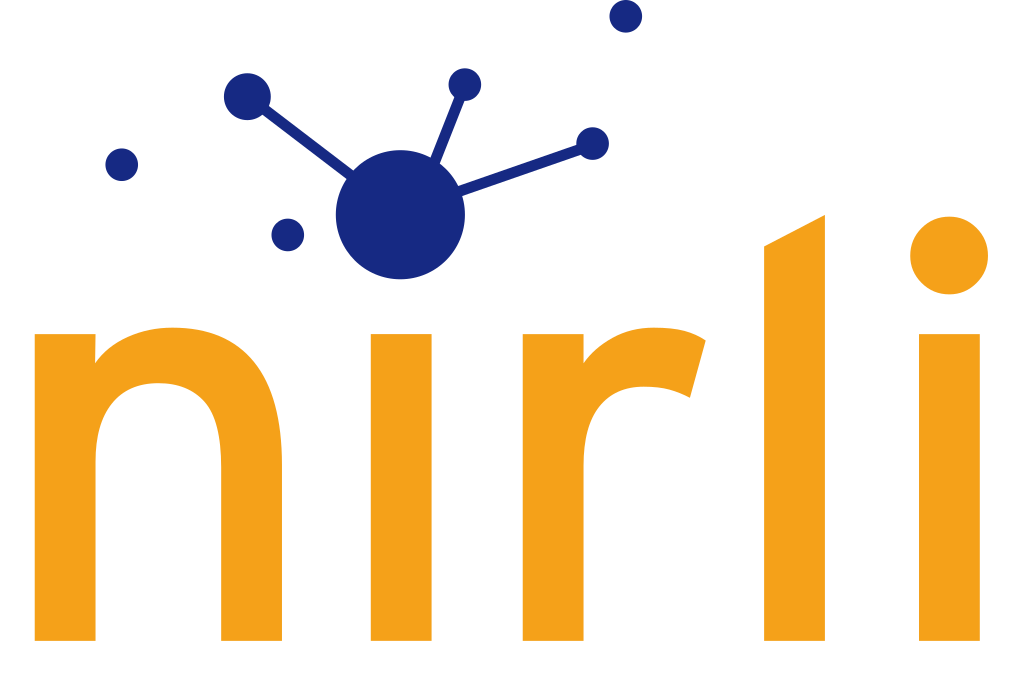 Fundraising
Raised in May 2018
112 500 € 
87k € private via crowdfunding
25k € WING
Looking in November 2019
900 000 € (20-30% equity) 
450k – Sales development
200k – Marketing
250k – Technology advantages (+ full subsidies DGO6 585k)
12
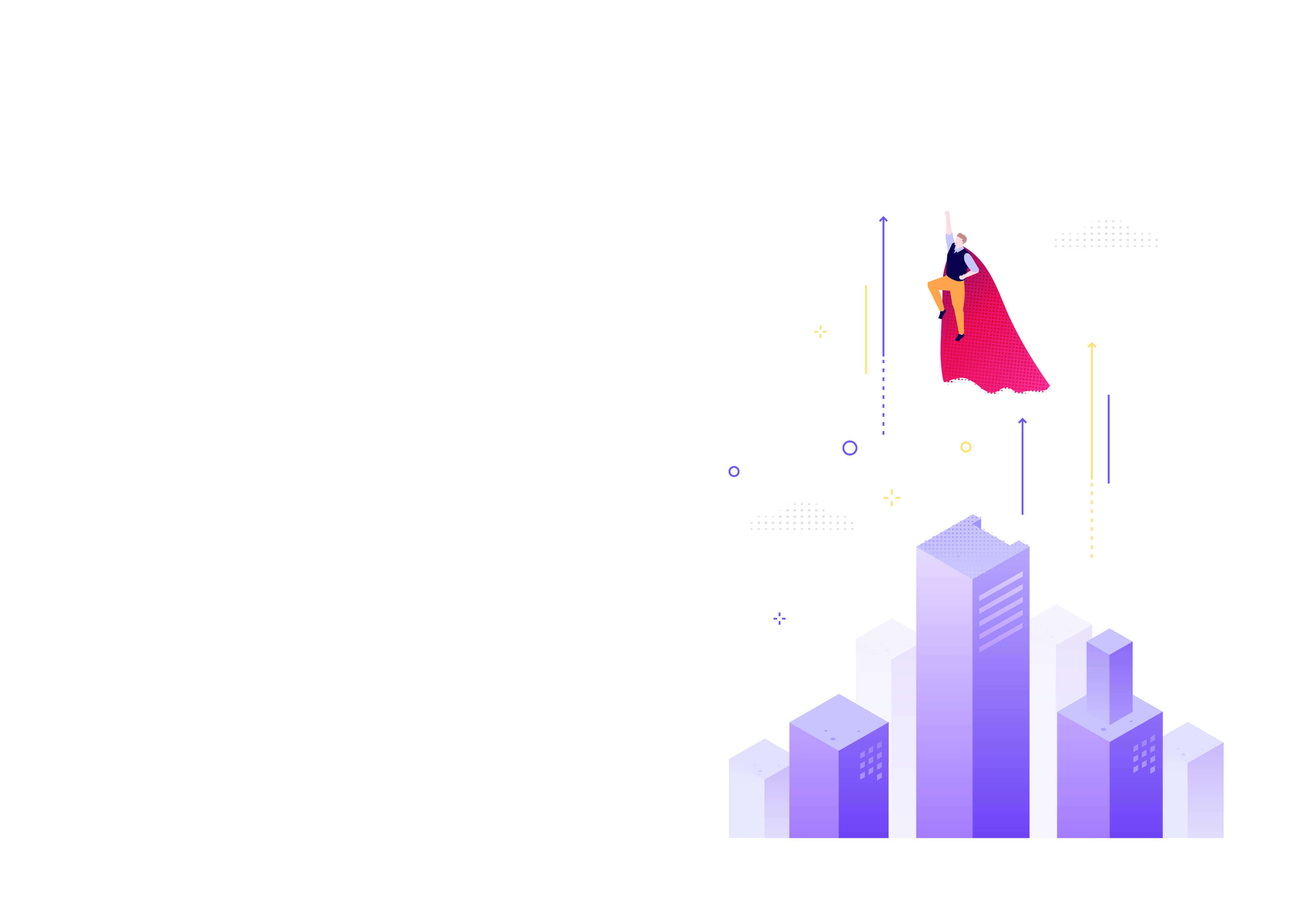 Recurrent customers

Attractive margin

Business model validated

Addressing a major sector needing innovation
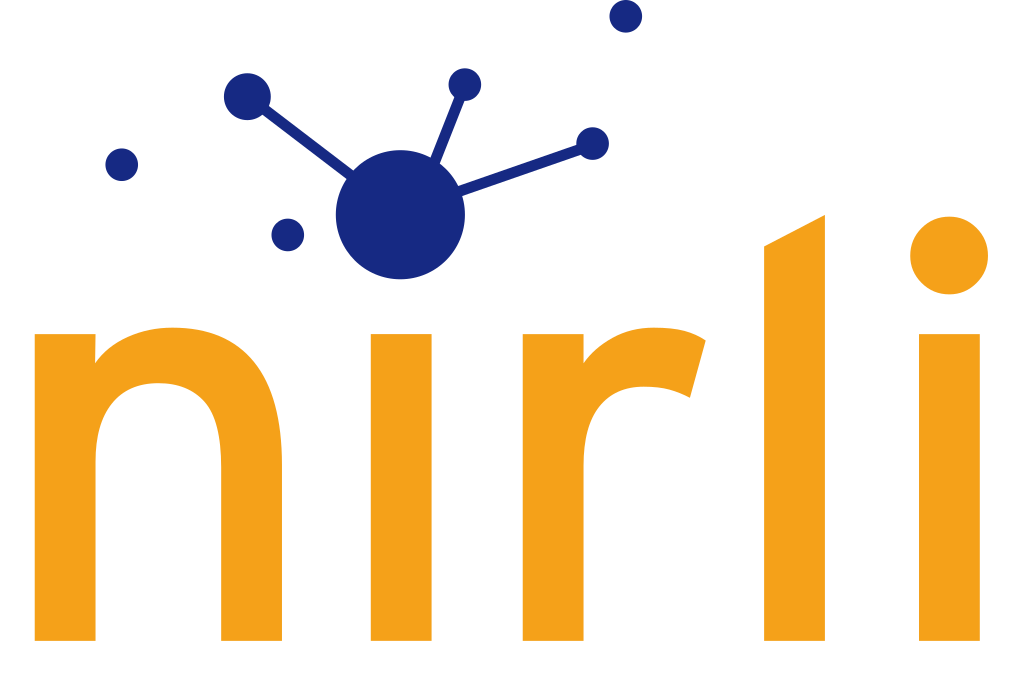 13
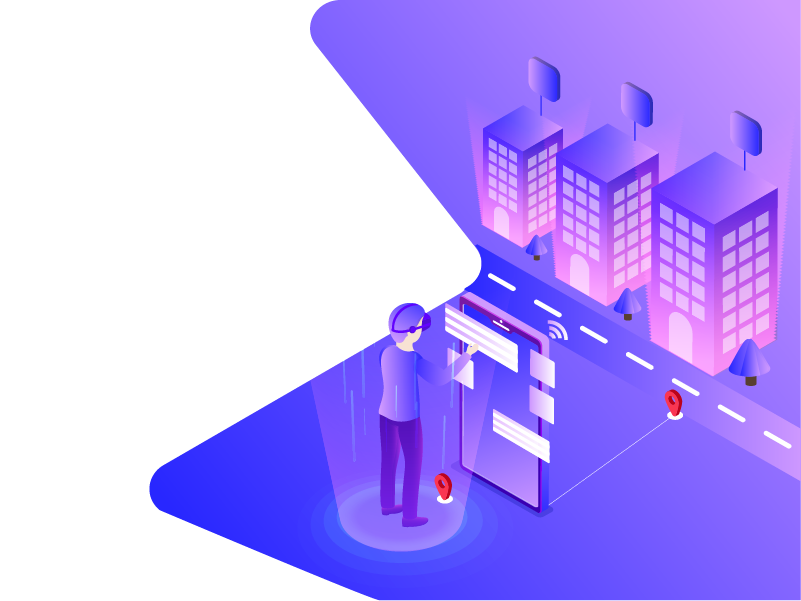 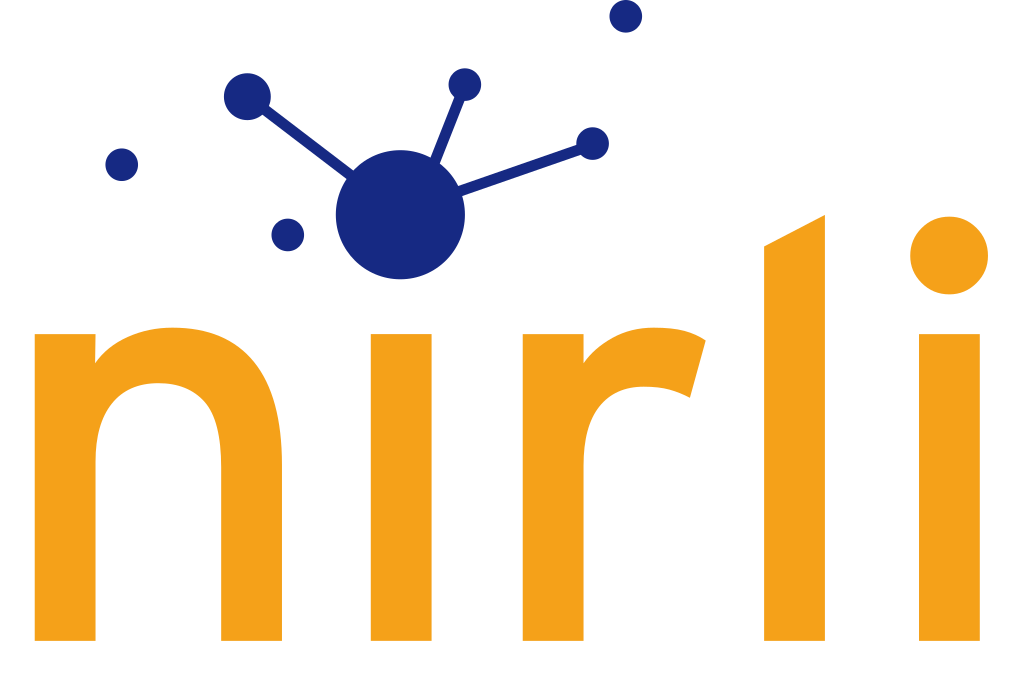 Immersive marketplace for real estate
Jean-Marc Duyckaerts
Founder & CEO
www.nirli.eu
https://www.linkedin.com/in/jmduyckaerts/
0495/588.478
jmduyckaerts@nirli.be
Additional slides for Q&A
15
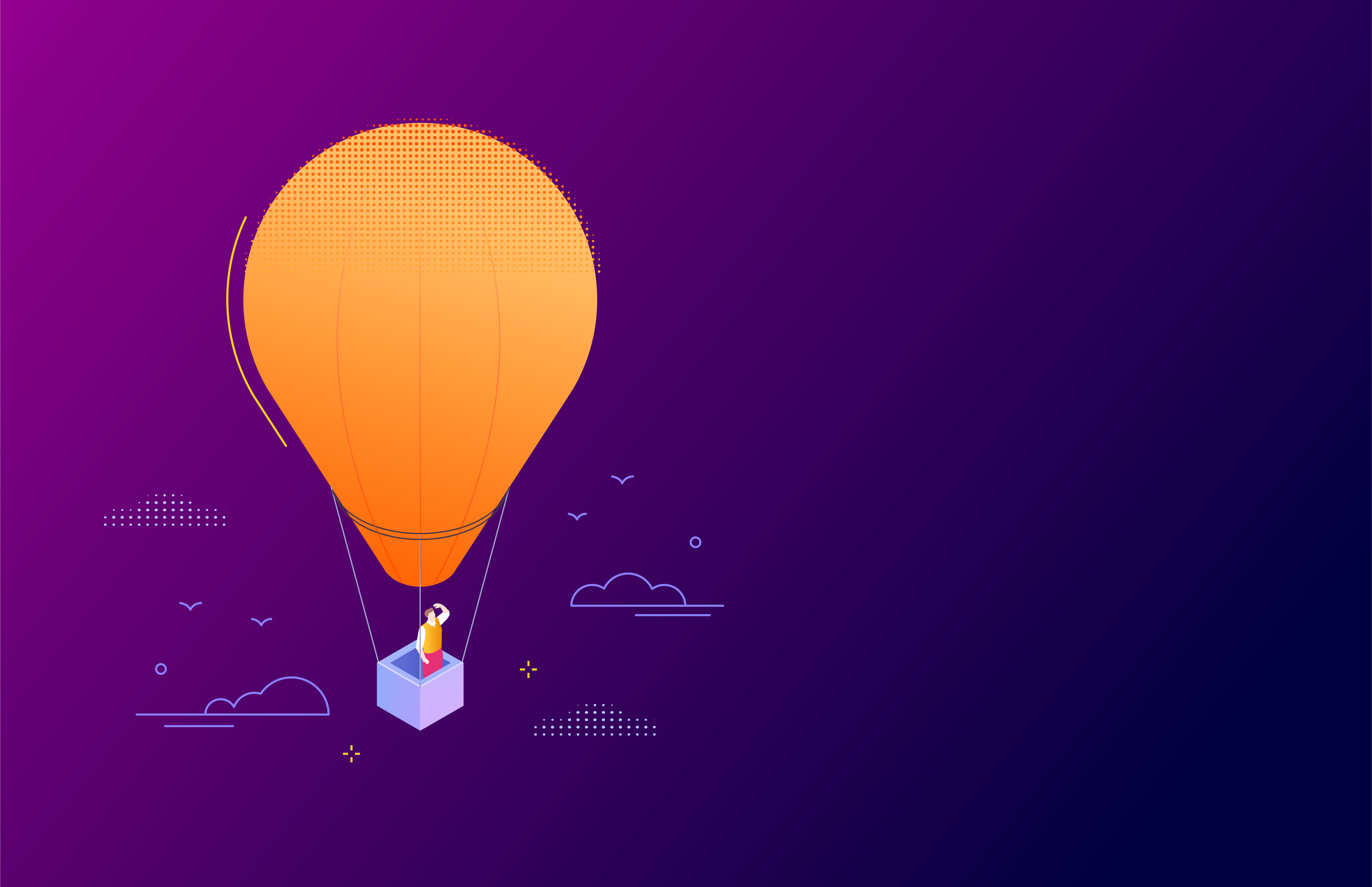 Real Estate pro are facing issues
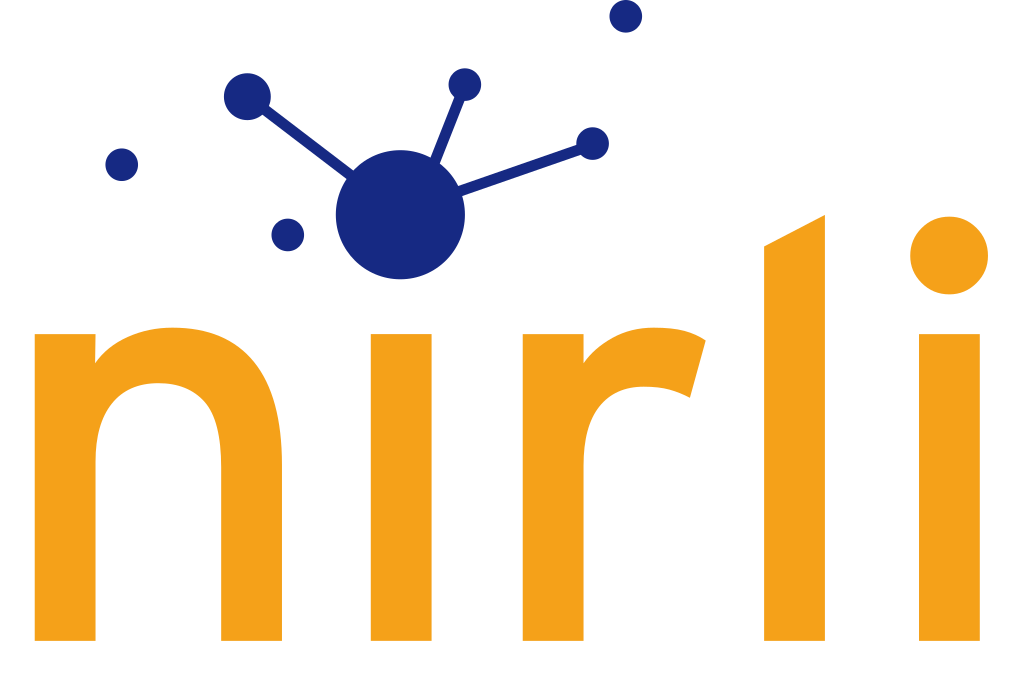 Most houses sold once demo house built
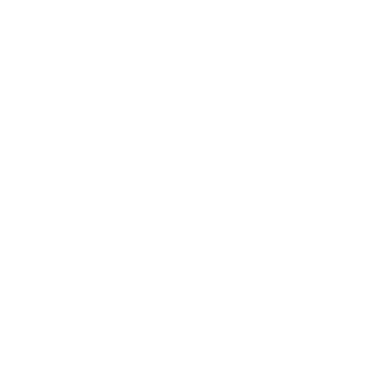 Struggle to sell first 30% of the project
Take from 36 to 50 months to sell the whole project.
16
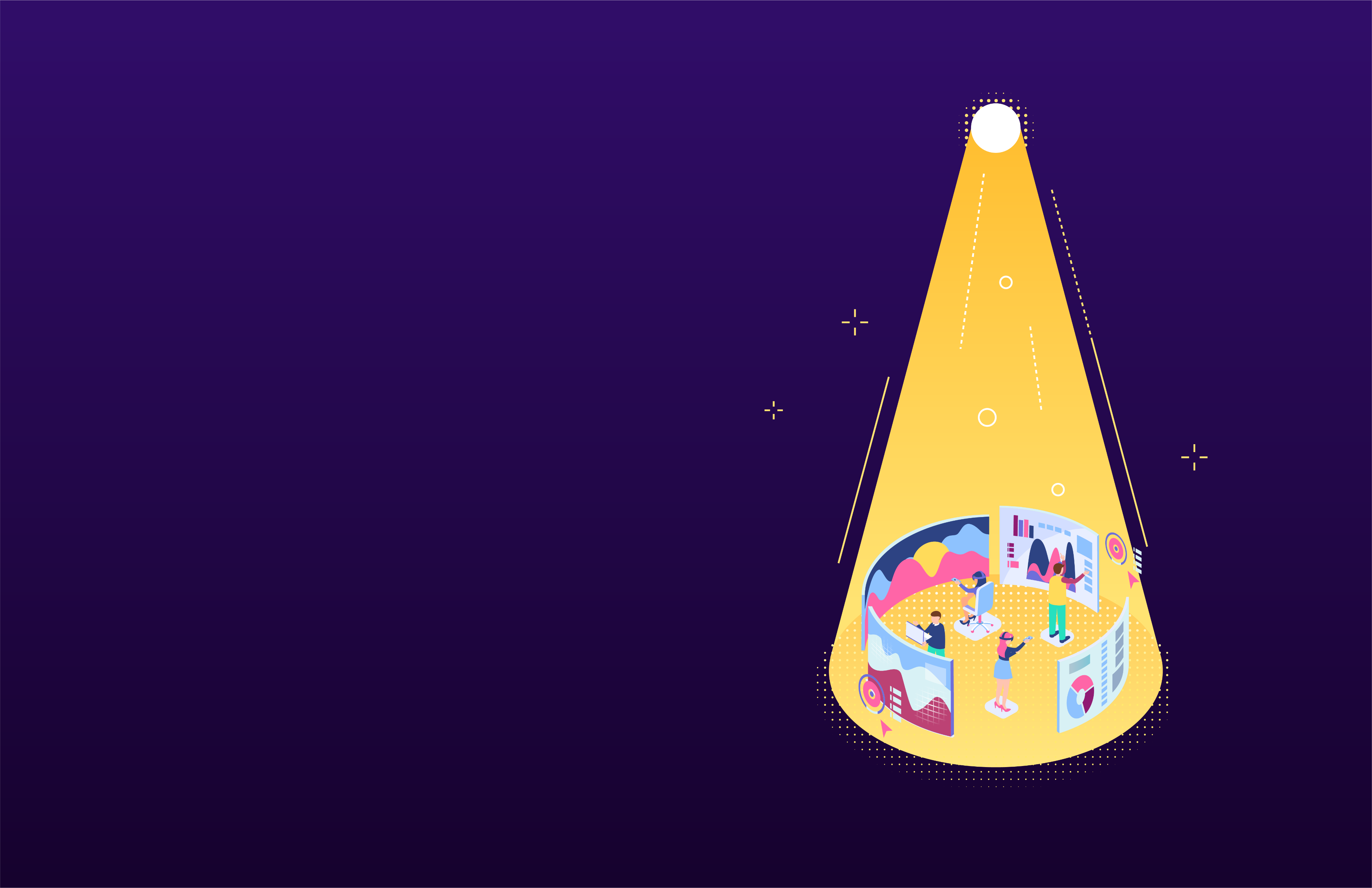 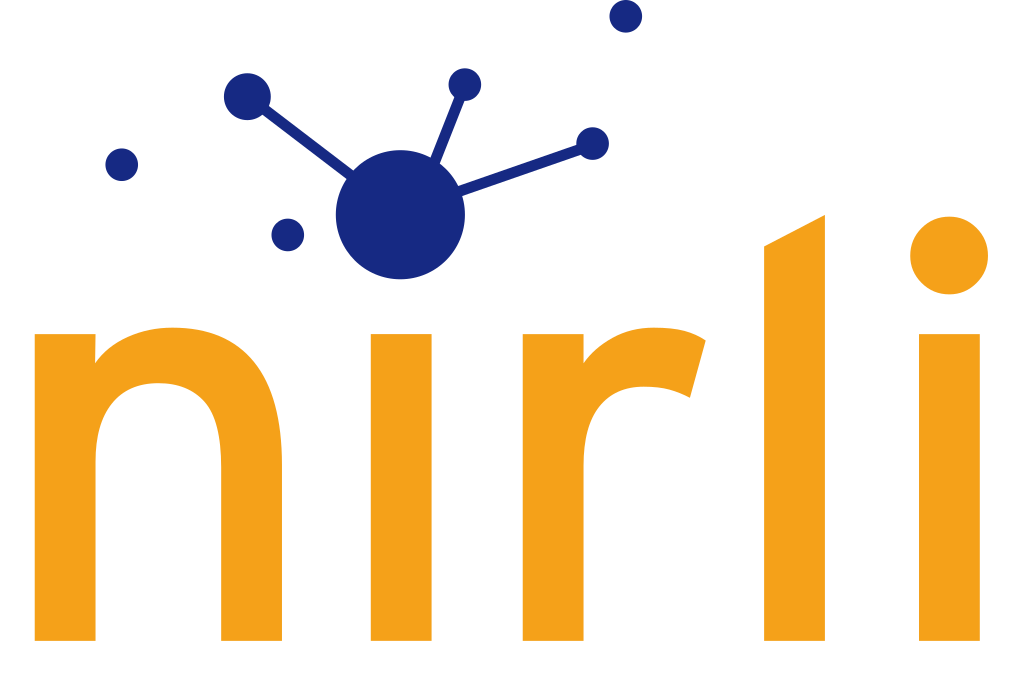 Values
Free up cash flow with by almost 50%
Increase margin through better assessment of options
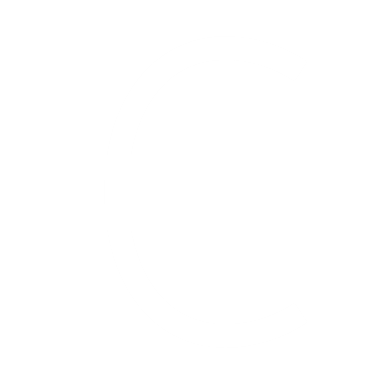 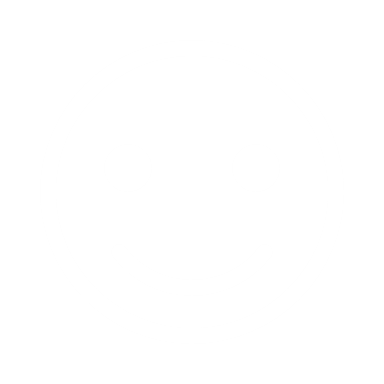 Premium buying experience
17
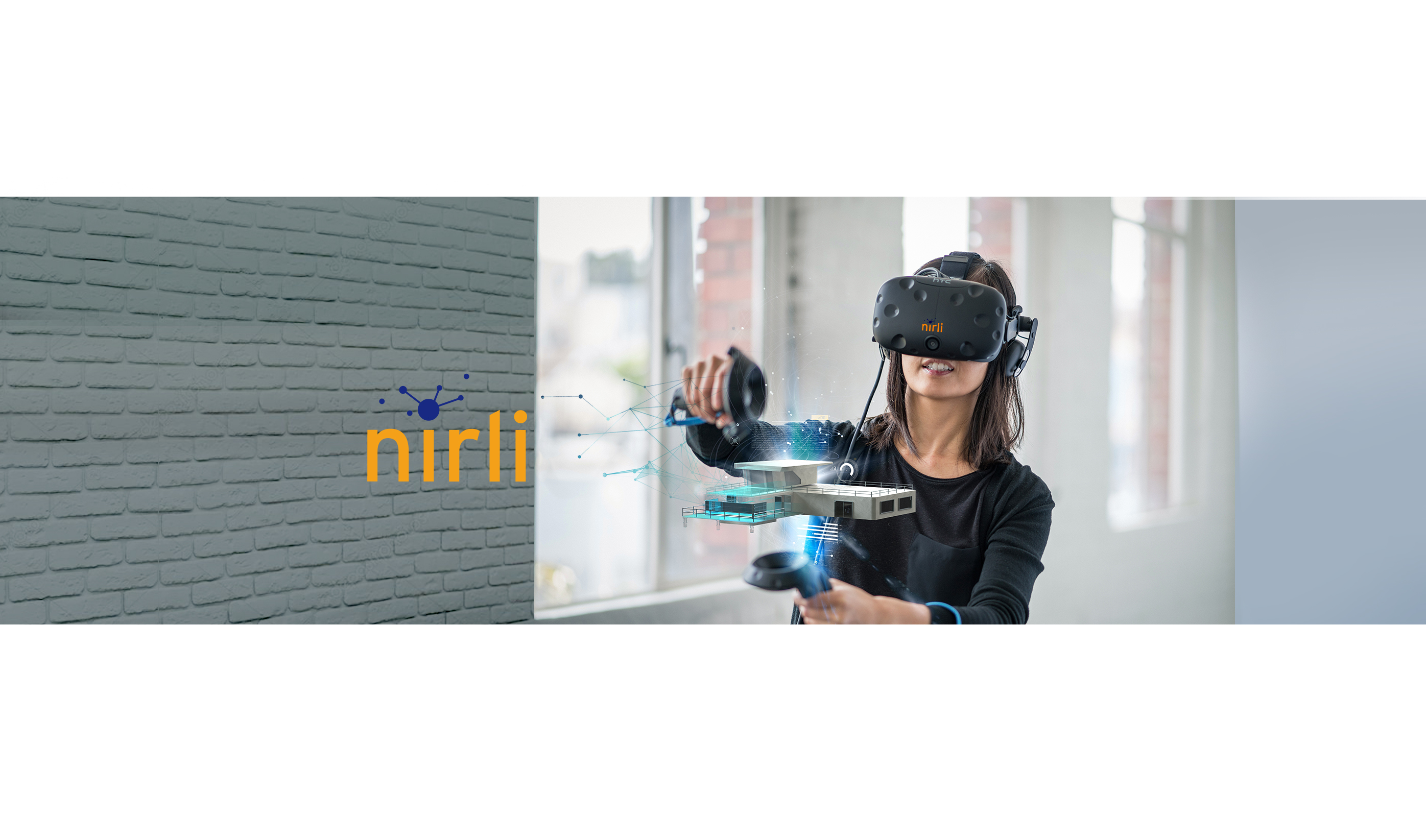 Tangible and easy to understand
Personnalisation in an easy way
Sell as if demo houses are constructed.
18
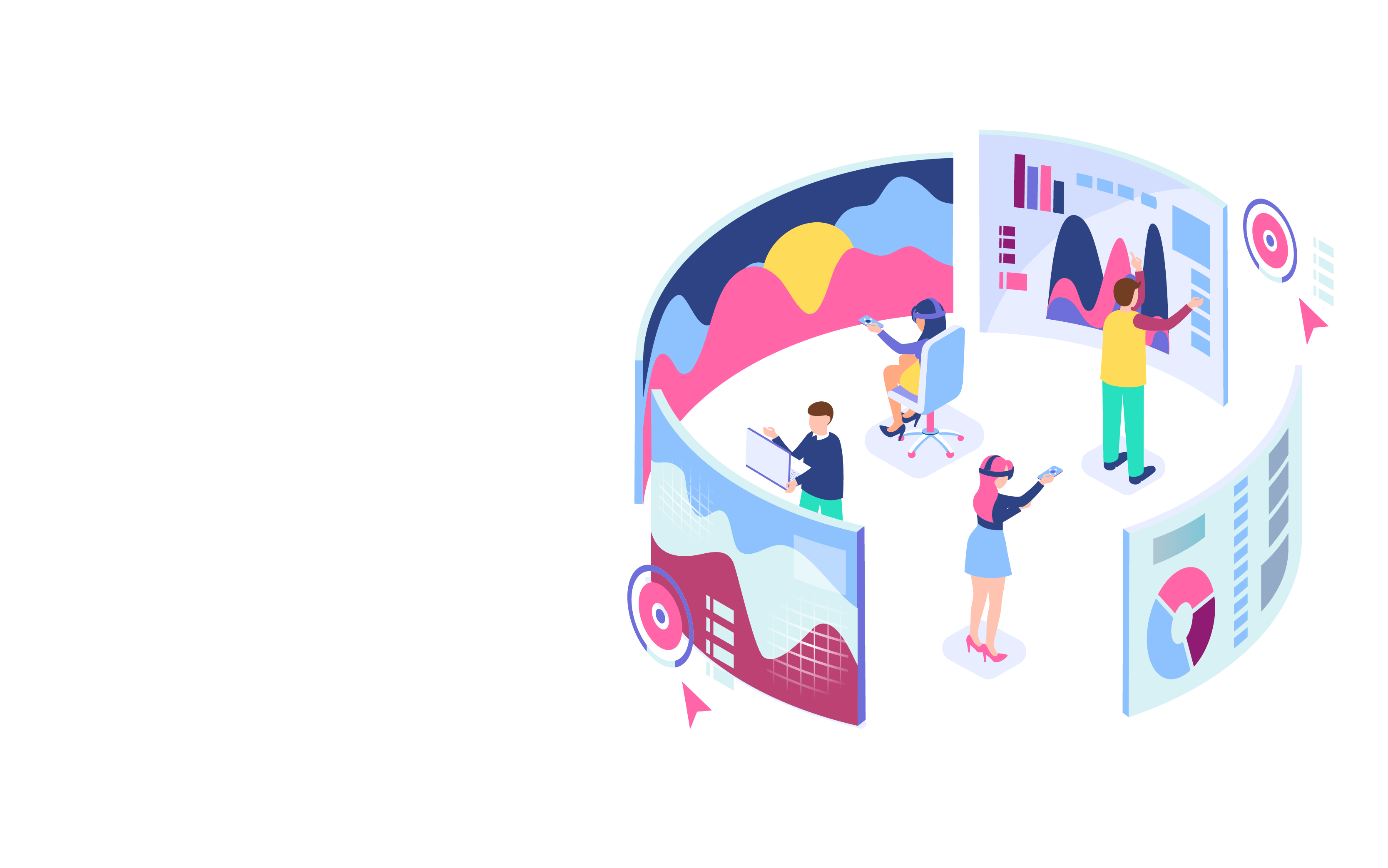 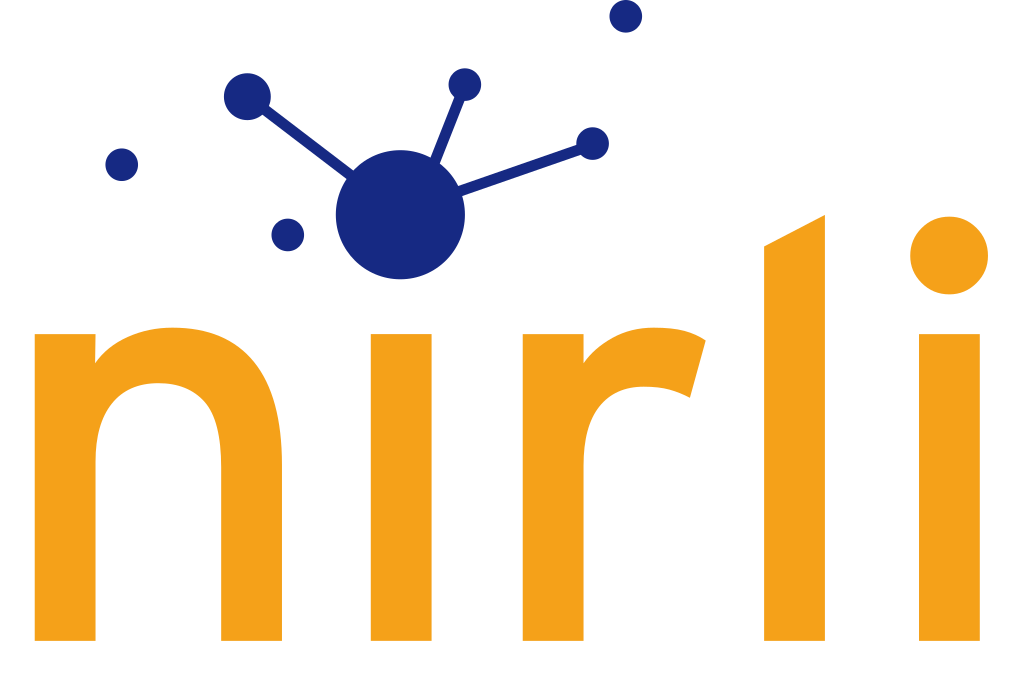 Solutions
1
Access to a webplatform to upload 2D plan and manage immersive expériences.
2
Transform their 2D plan to immersive VR expériences.
3
end customers a bidirectional Immersive expériences
19
Organisation: flexible, horizontal, focus on developing the right technology and infrastructure
Design by pro
Production by freelance
Real estate agencies, web platform
Virtual reality
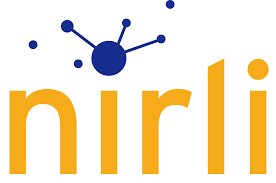 Nirli is the intermediate between sellers and buyers
20
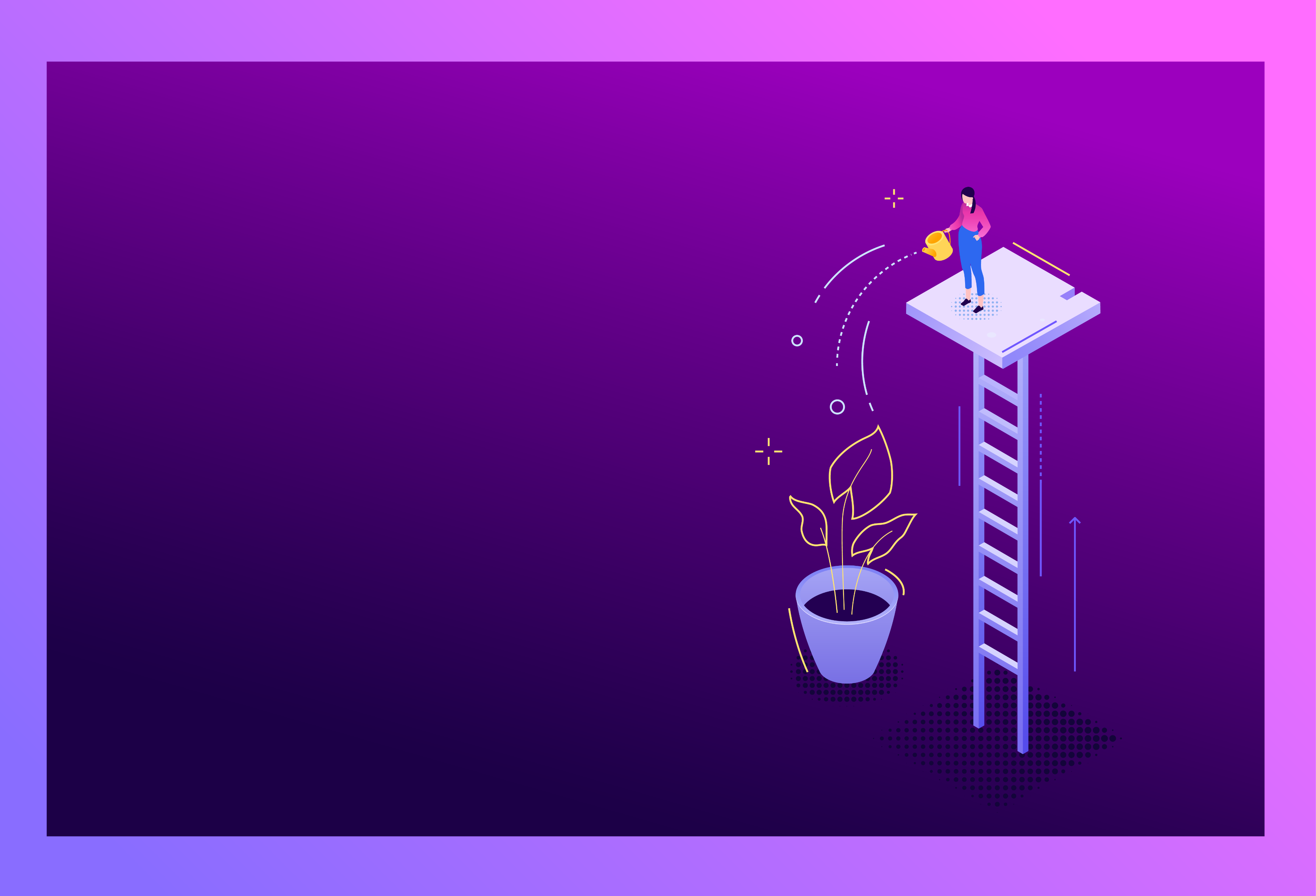 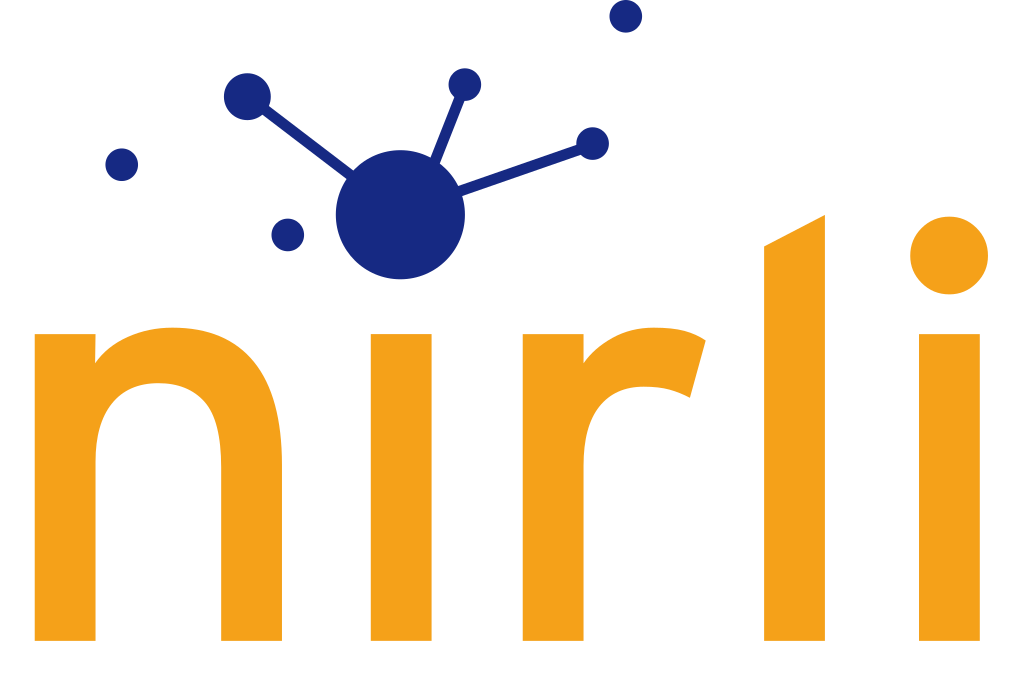 Customers
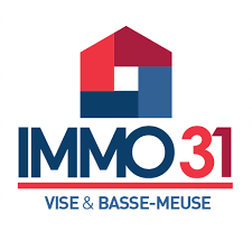 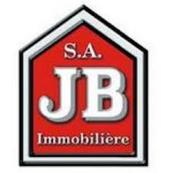 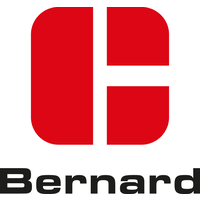 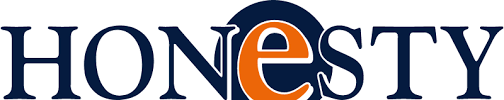 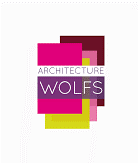 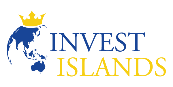 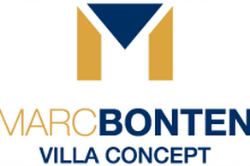 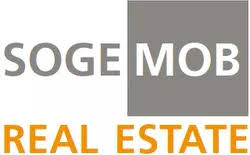 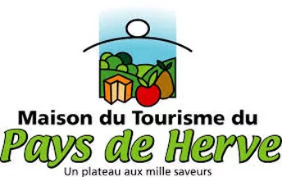 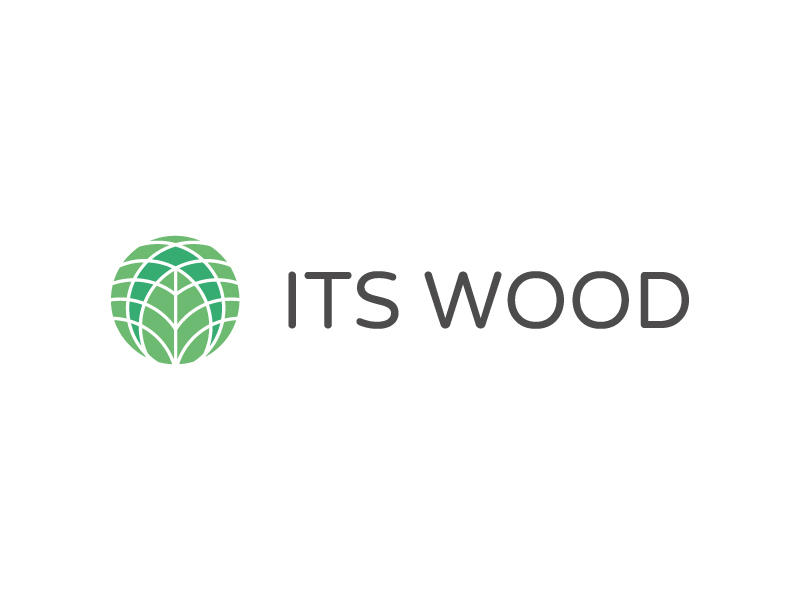 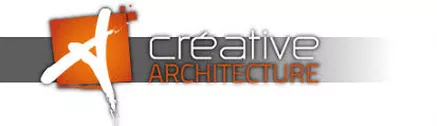 > 130 000 sqm virtualised
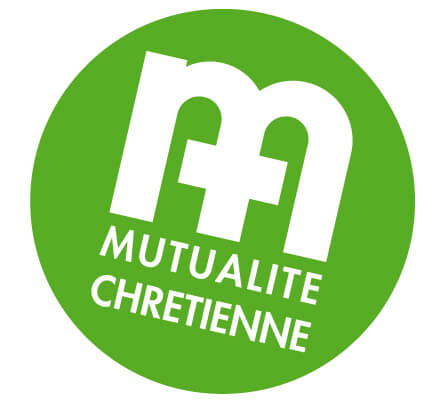 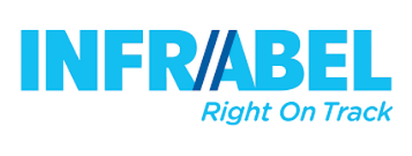 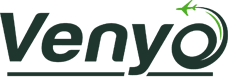 1500€
Cost of sales to sign a customer
100%
Satisfaction
21
They’ve talked about us
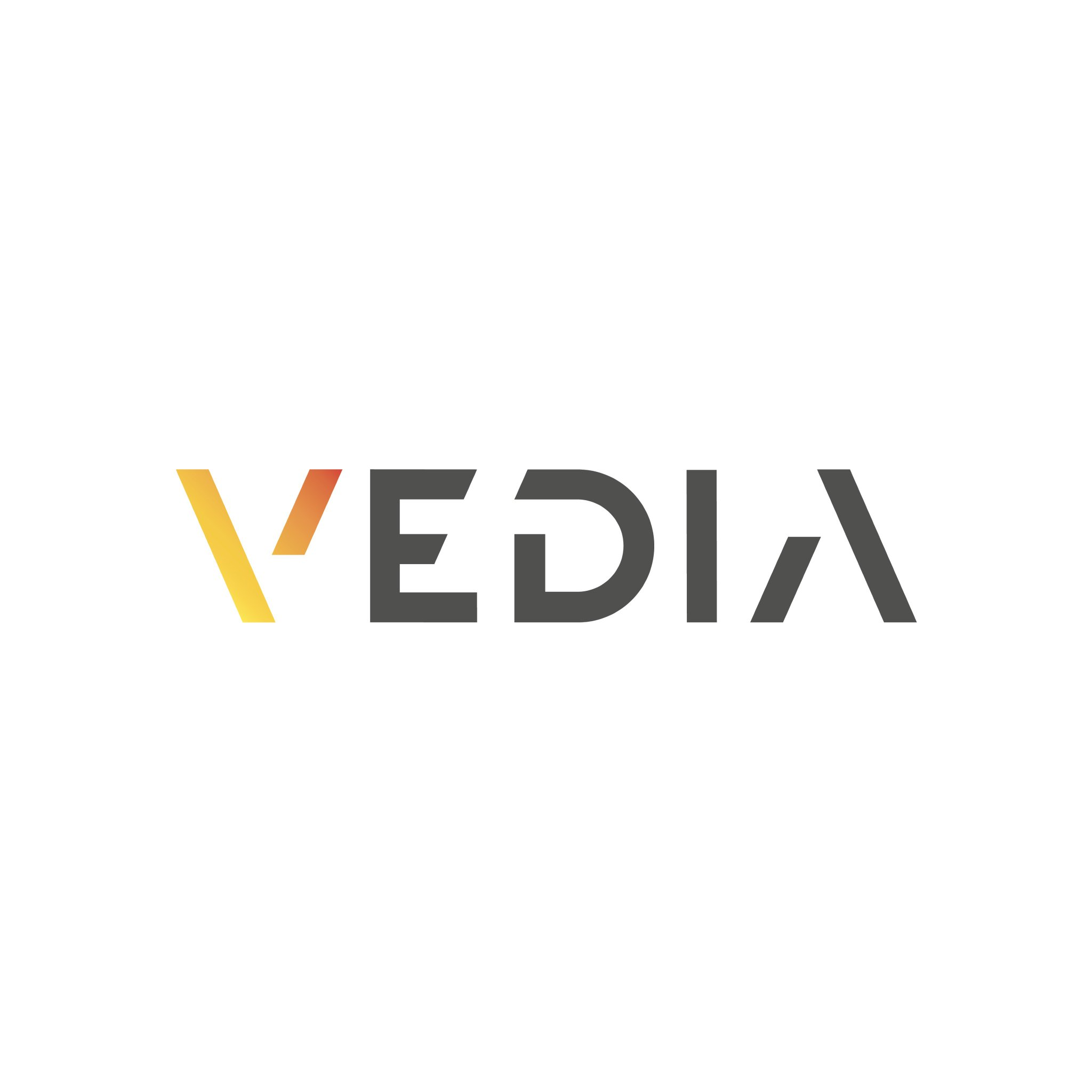 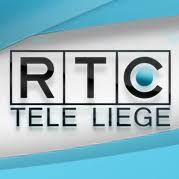 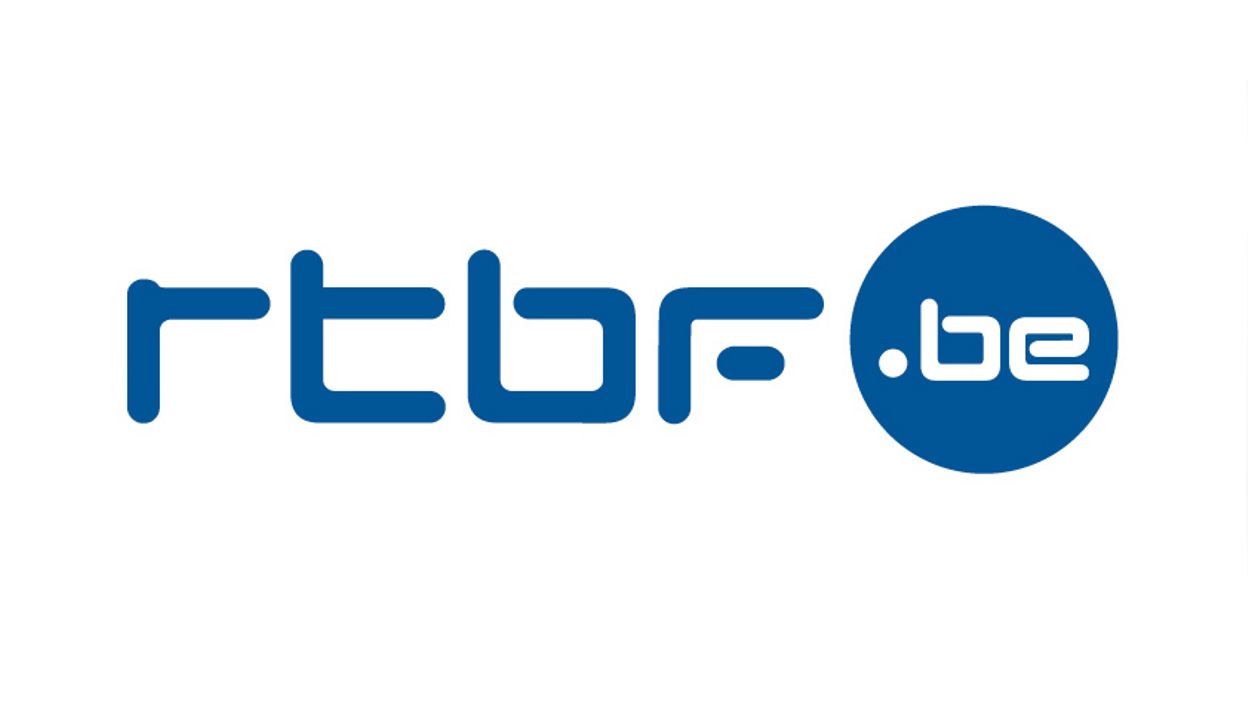 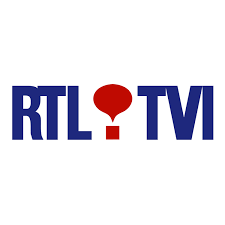 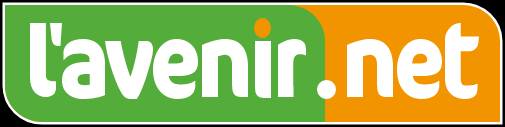 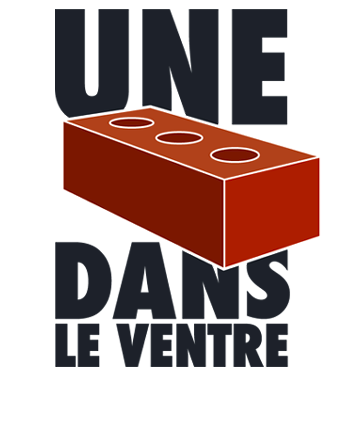 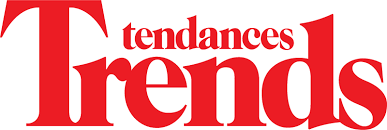 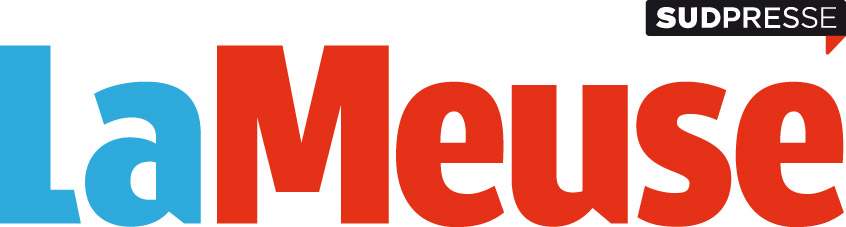 22
Partnerships
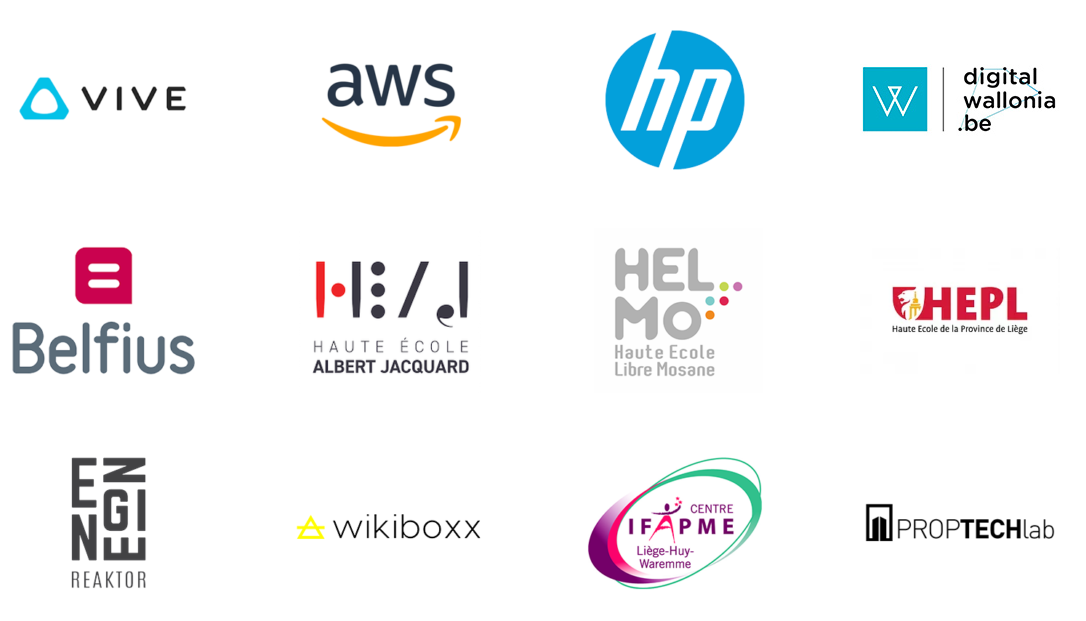 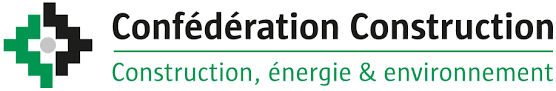 23
Shareholders – 14/12/2018
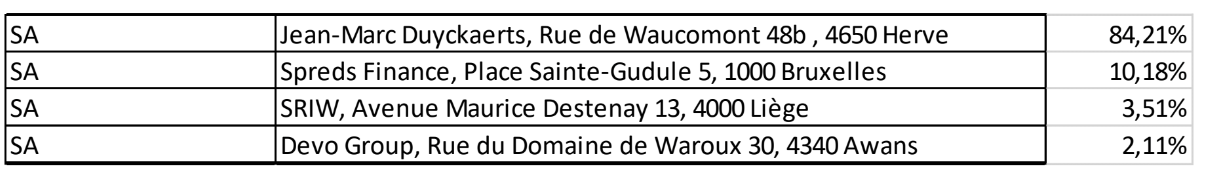 24
Exit possibilities
The goal is to sell the technology and our marketshare by end of 2023 to
An European leader in real estate promotions
A real estate agencies network (leader in Europe or worlwide)
A leader webplatform such as Axel Springer Group
A software development company such as Ubisoft
25